TOÁN 3
Tập 2
Tuần 28
Bài 88: Luyện tập – Tiết 1
Ấn để đến trang sách
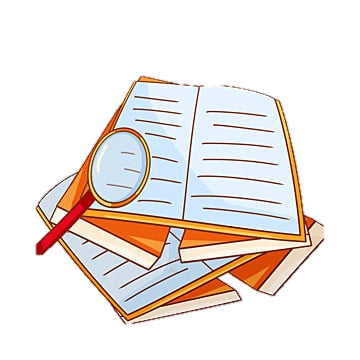 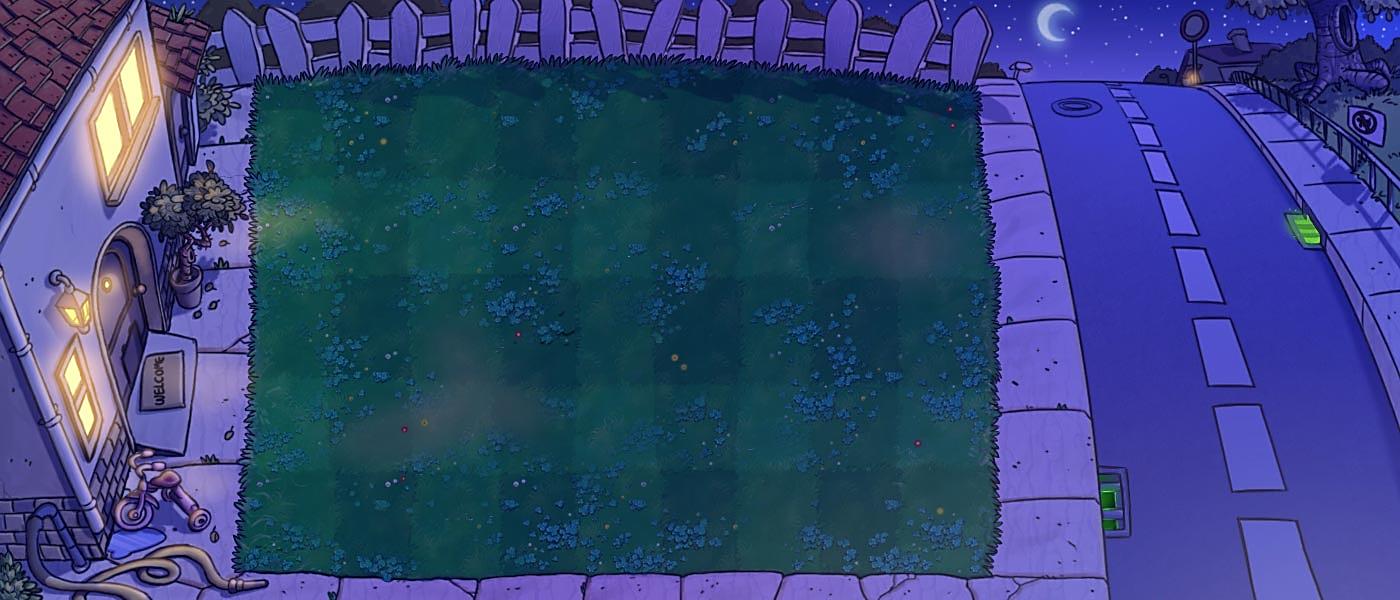 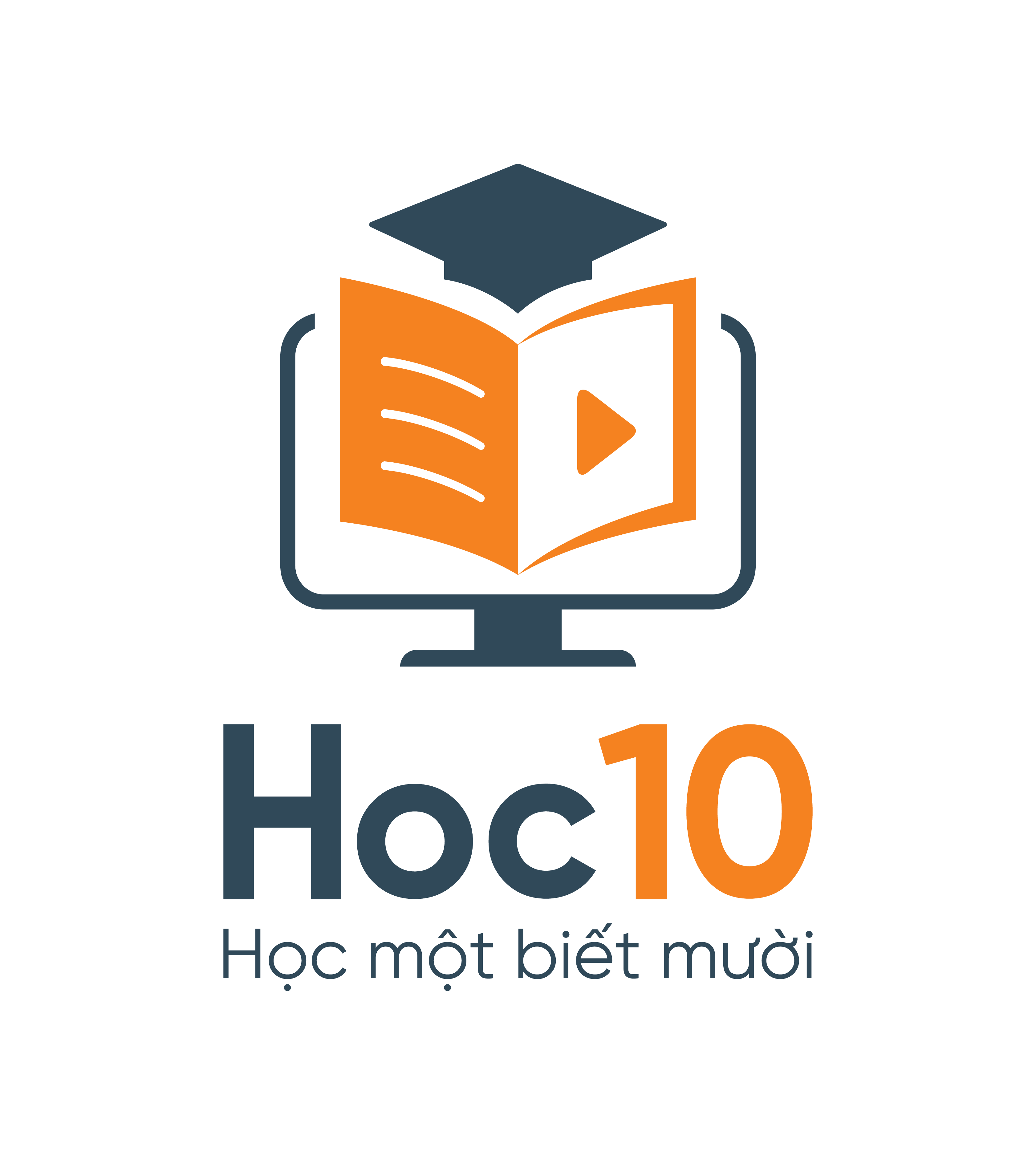 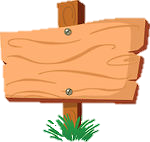 GIẢI CỨU
THÚ CƯNG
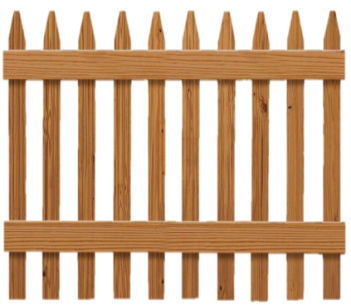 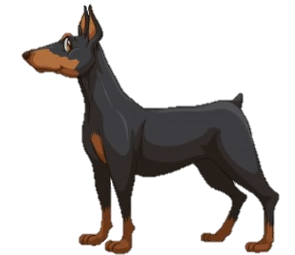 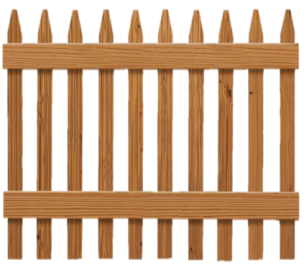 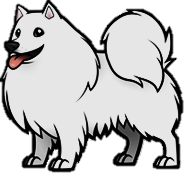 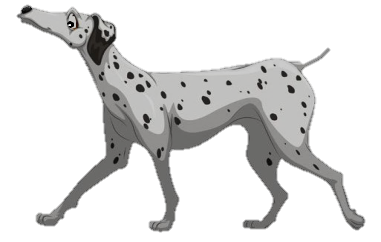 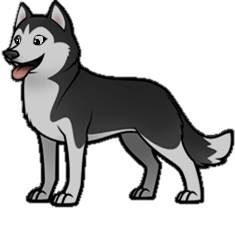 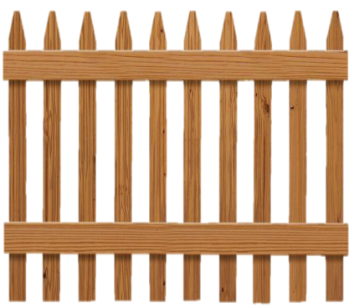 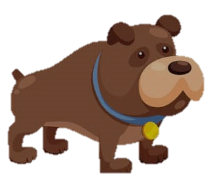 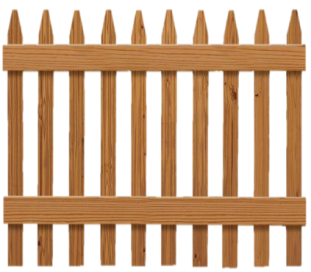 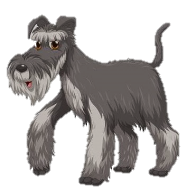 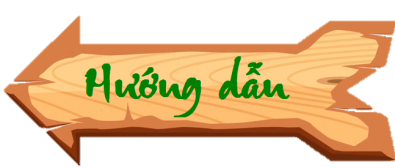 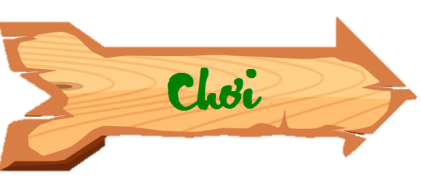 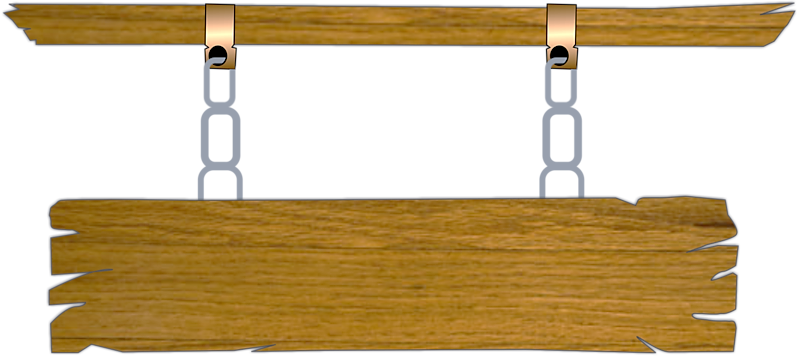 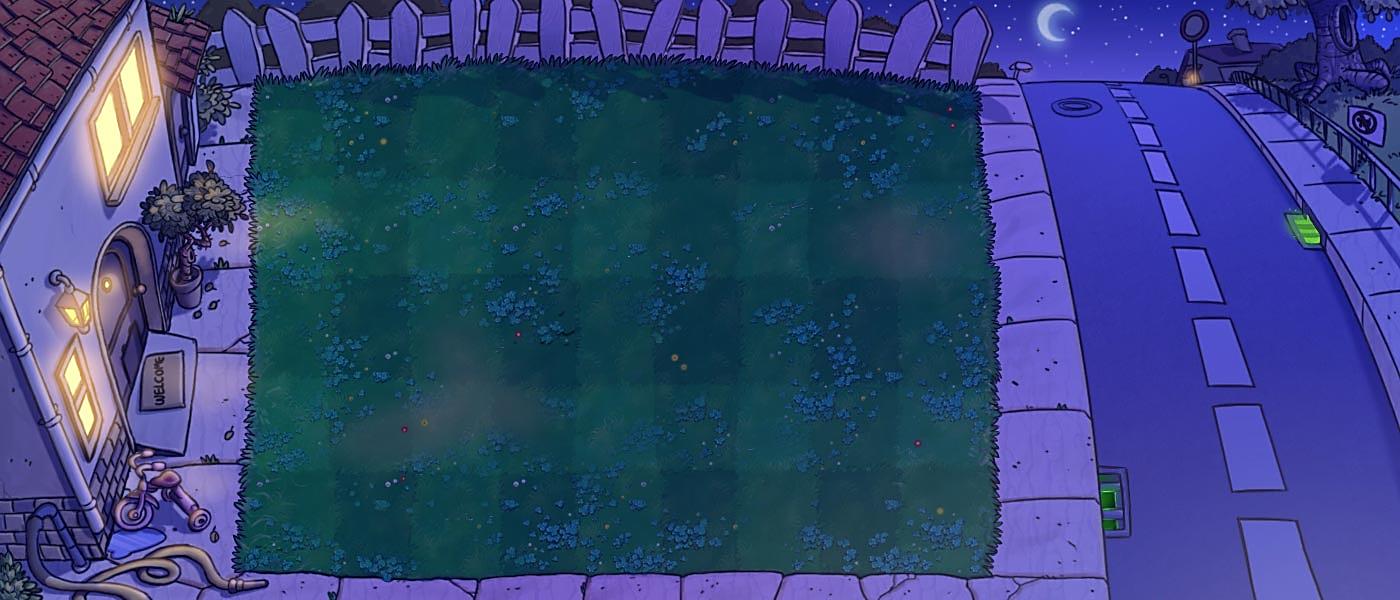 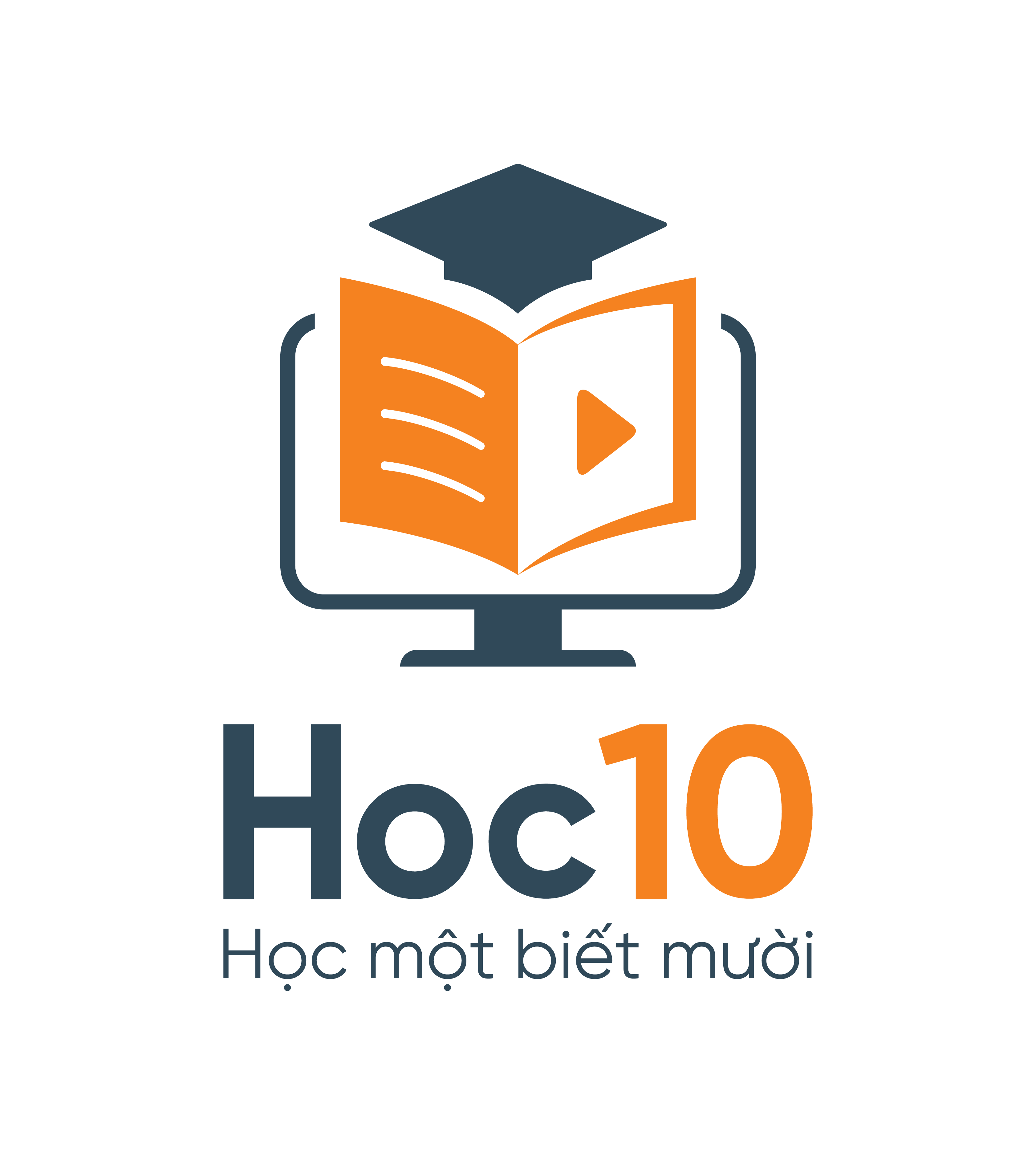 Các chú cún đã bị bắt cóc và bị nhốt 
trong những chiếc chuồng. Trong lúc kẻ xấu đang say ngủ, hãy cố gắng trả lời đúng 
các câu hỏi và giúp các chú cún trốn thoát.
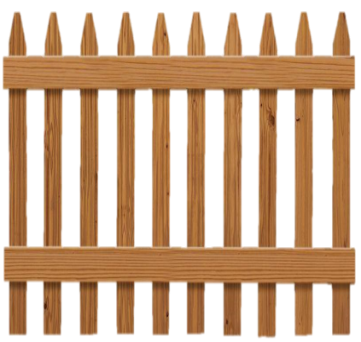 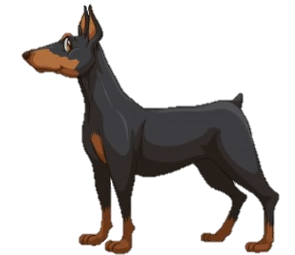 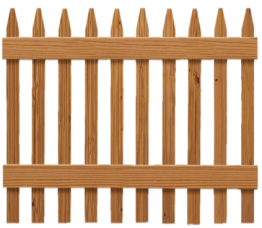 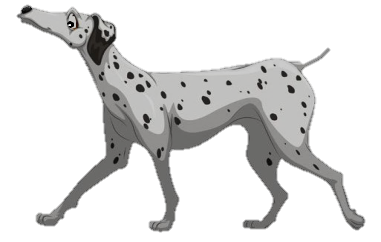 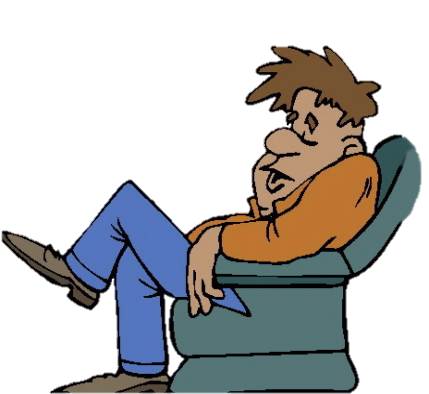 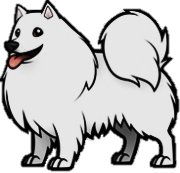 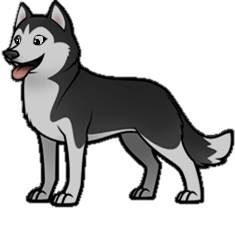 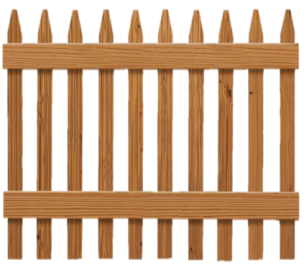 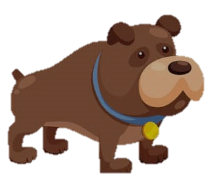 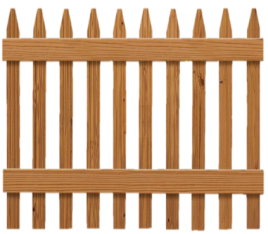 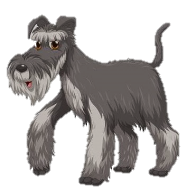 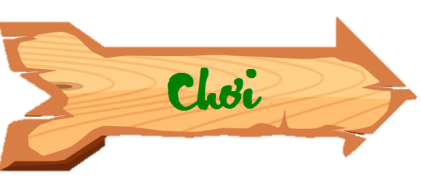 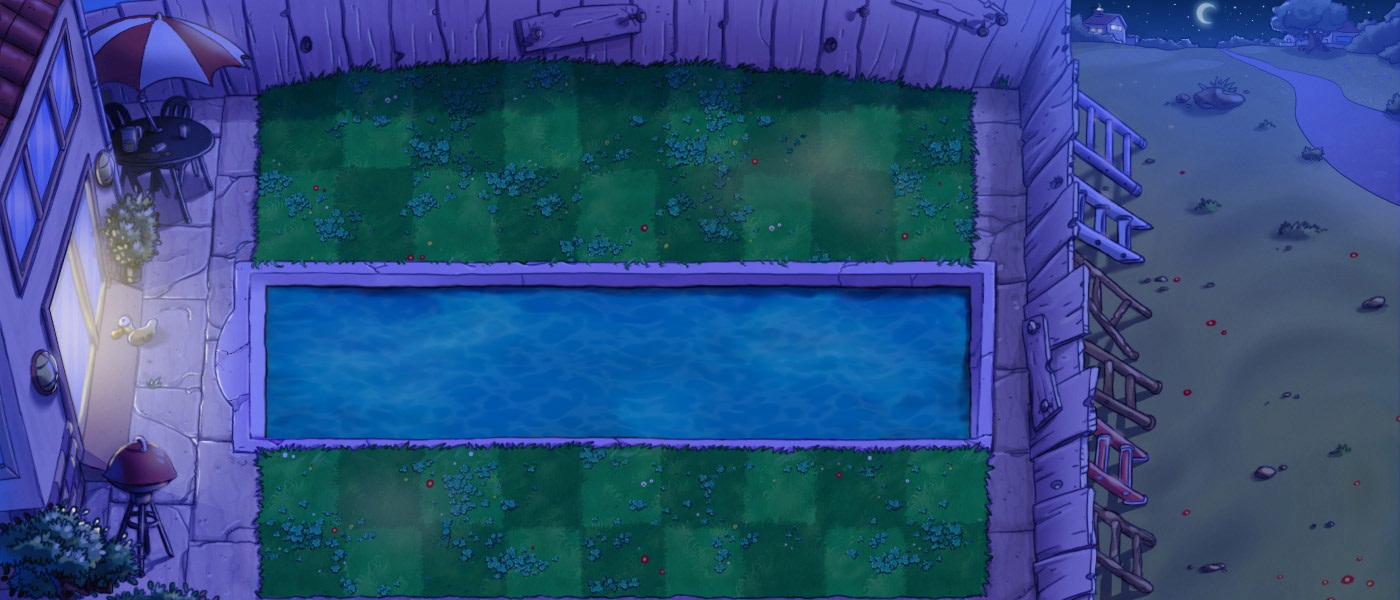 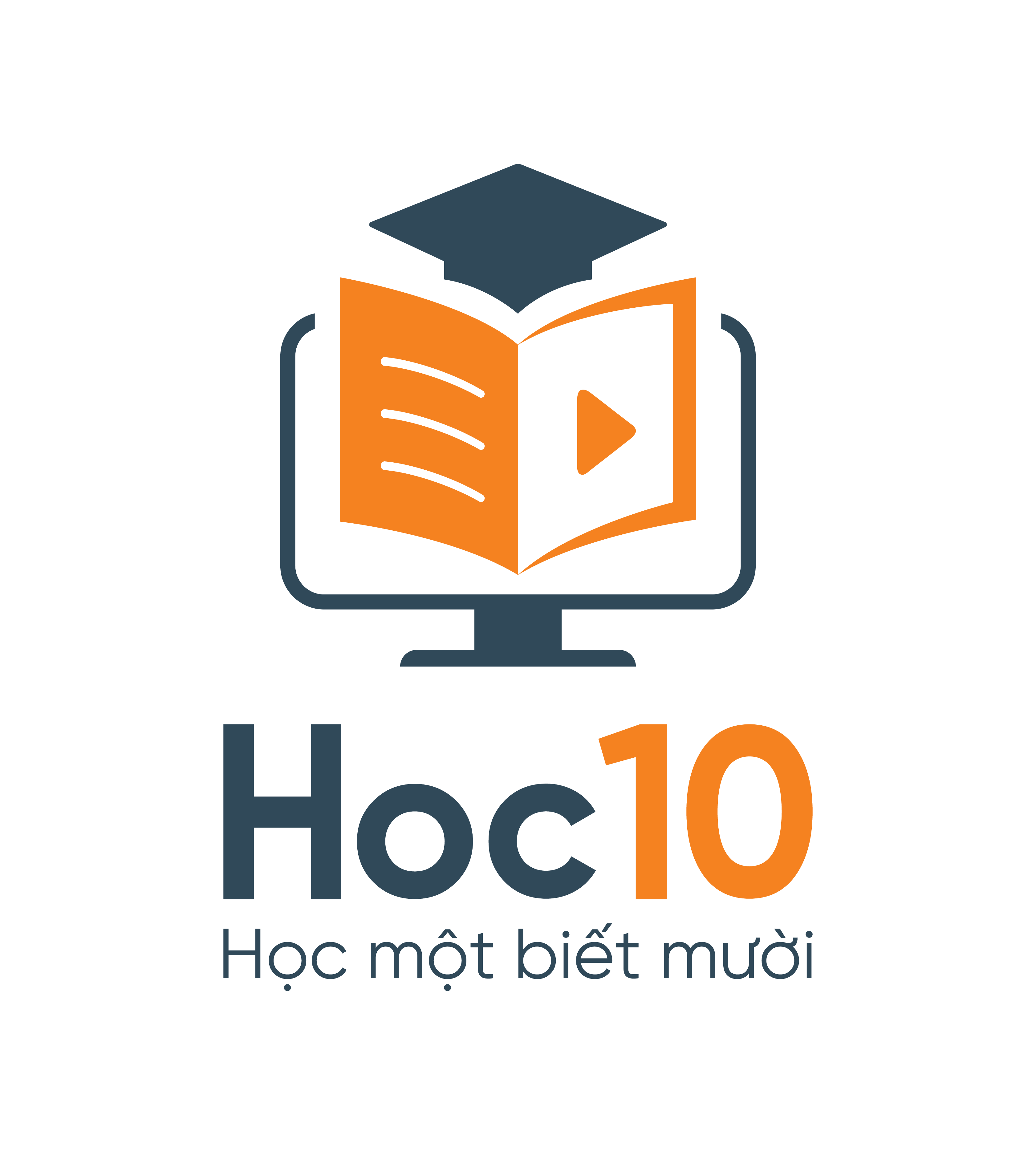 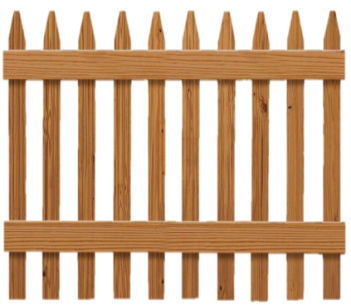 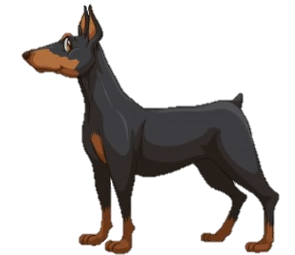 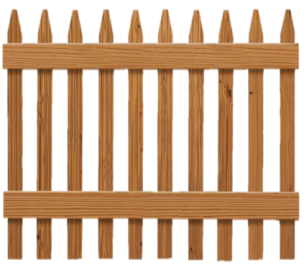 1
2
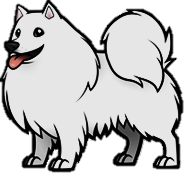 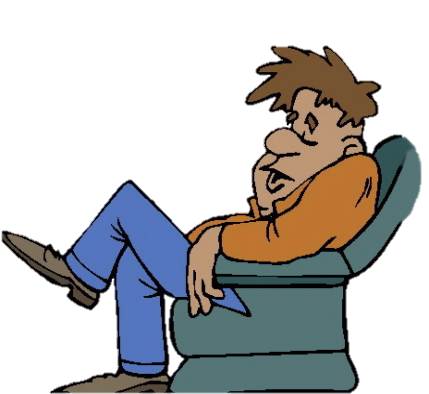 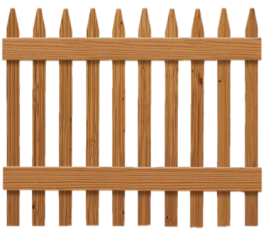 4
3
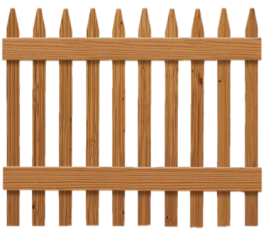 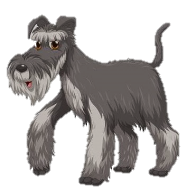 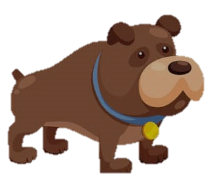 6
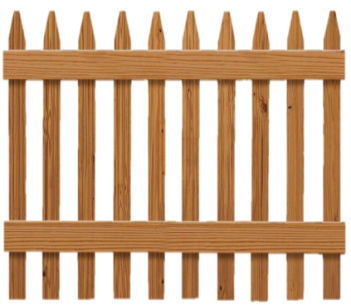 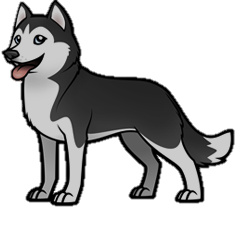 5
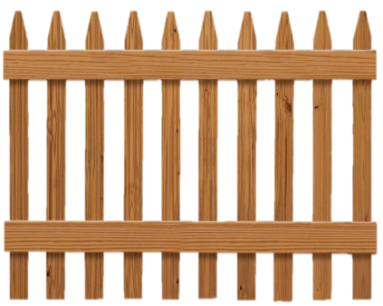 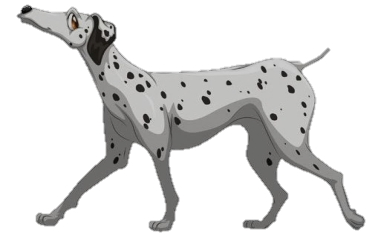 Phần tiếp theo
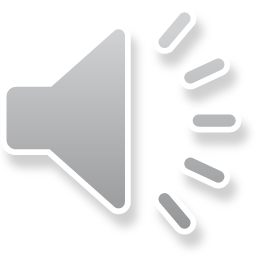 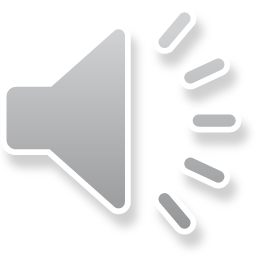 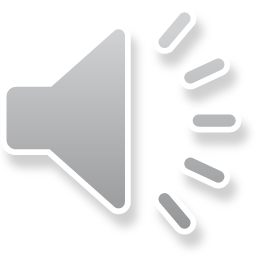 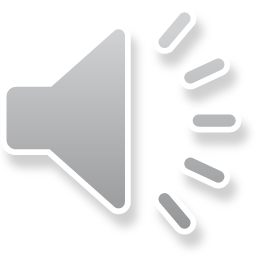 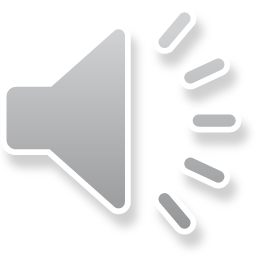 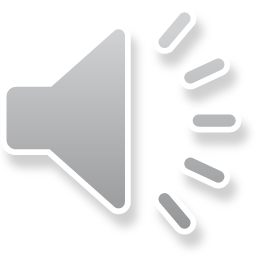 [Speaker Notes: Hướng dẫn: GV click vào hàng rào để hiện câu hỏi.]
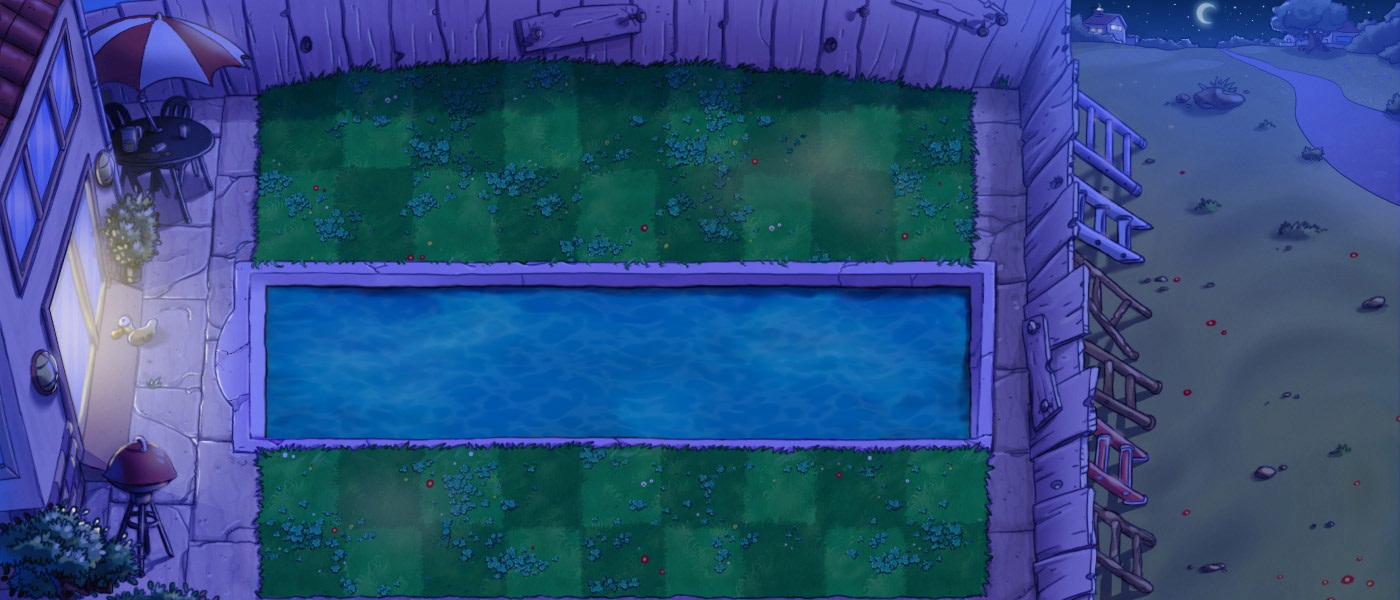 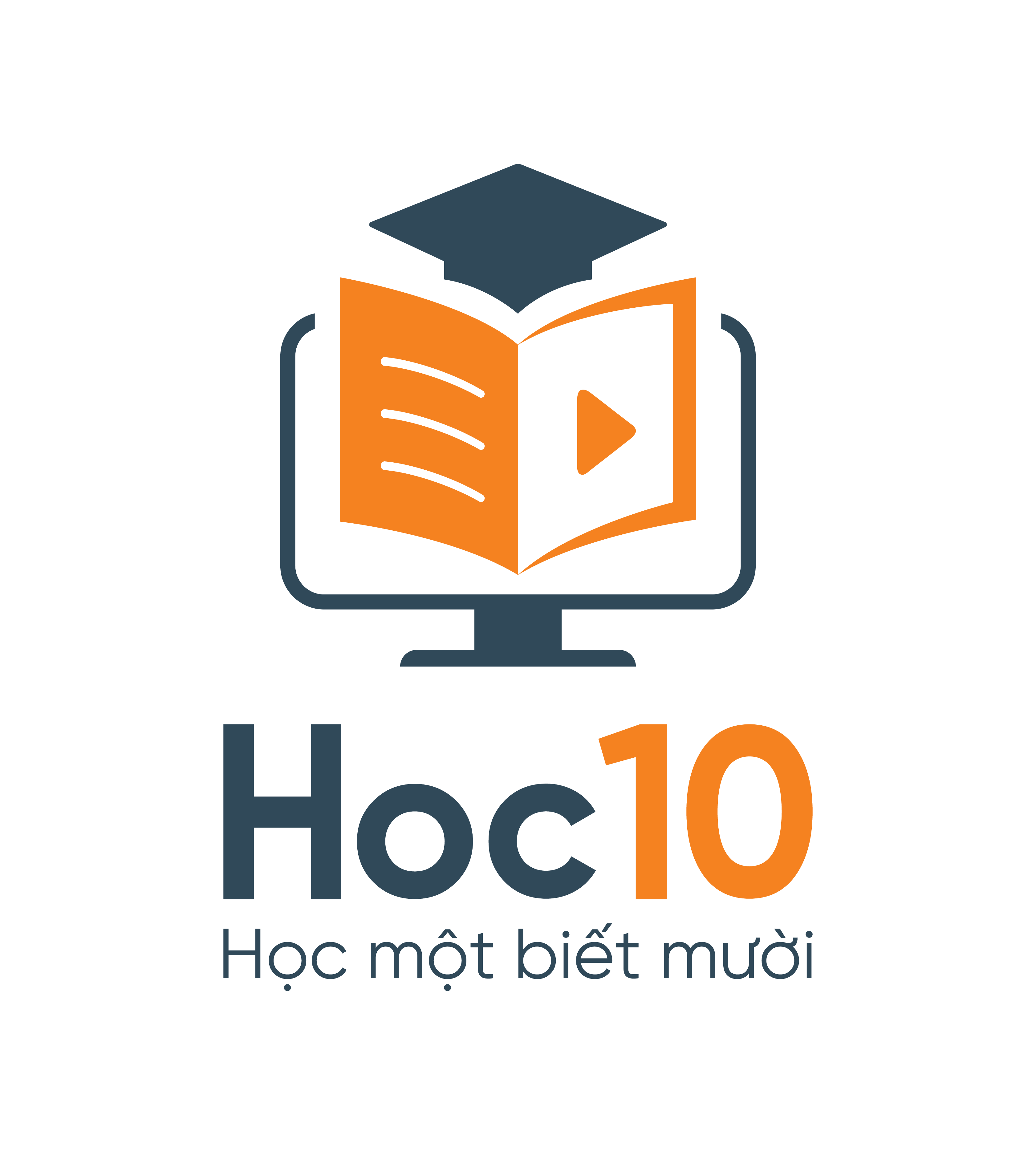 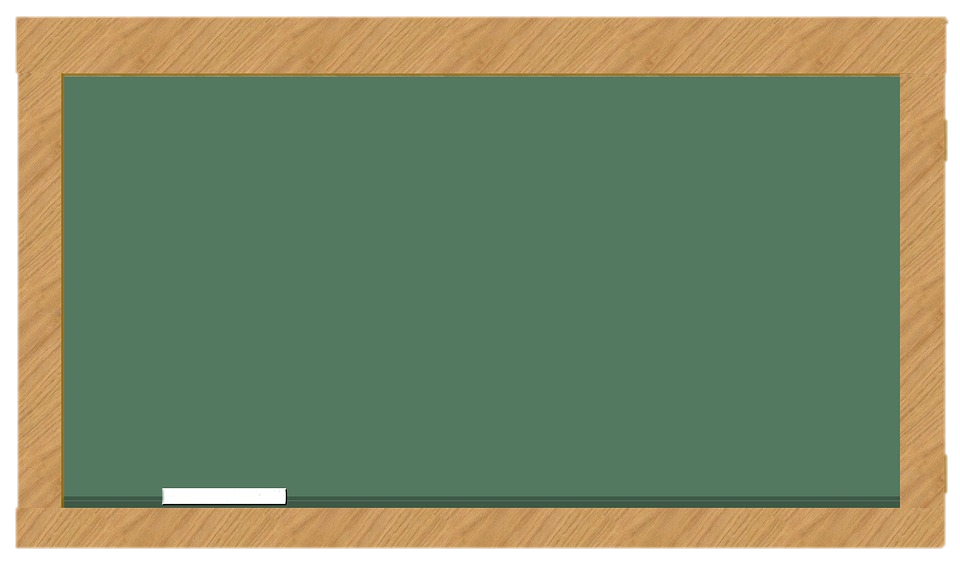 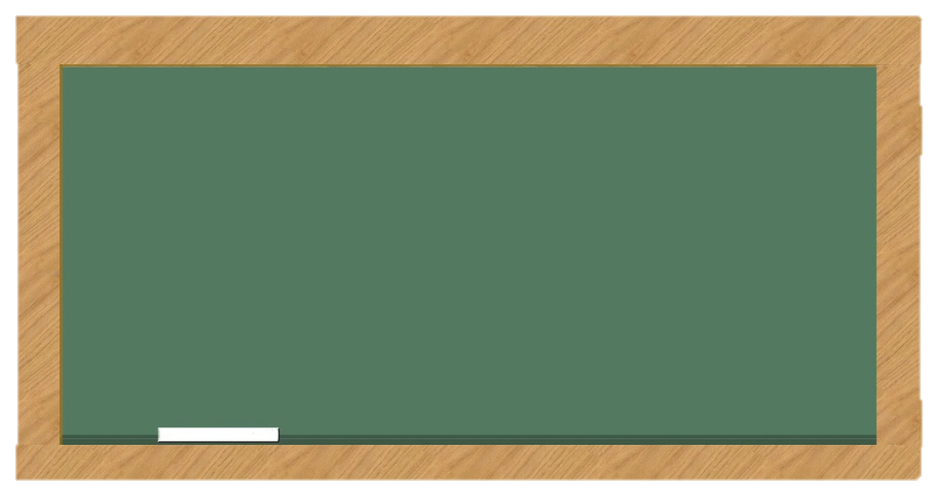 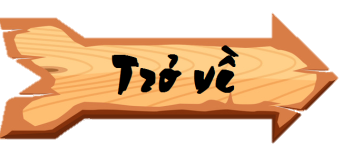 [Speaker Notes: Hướng dẫn: Sau khi HS trả lời đúng, GV click vào Trở về để về màn hình giải cứu.]
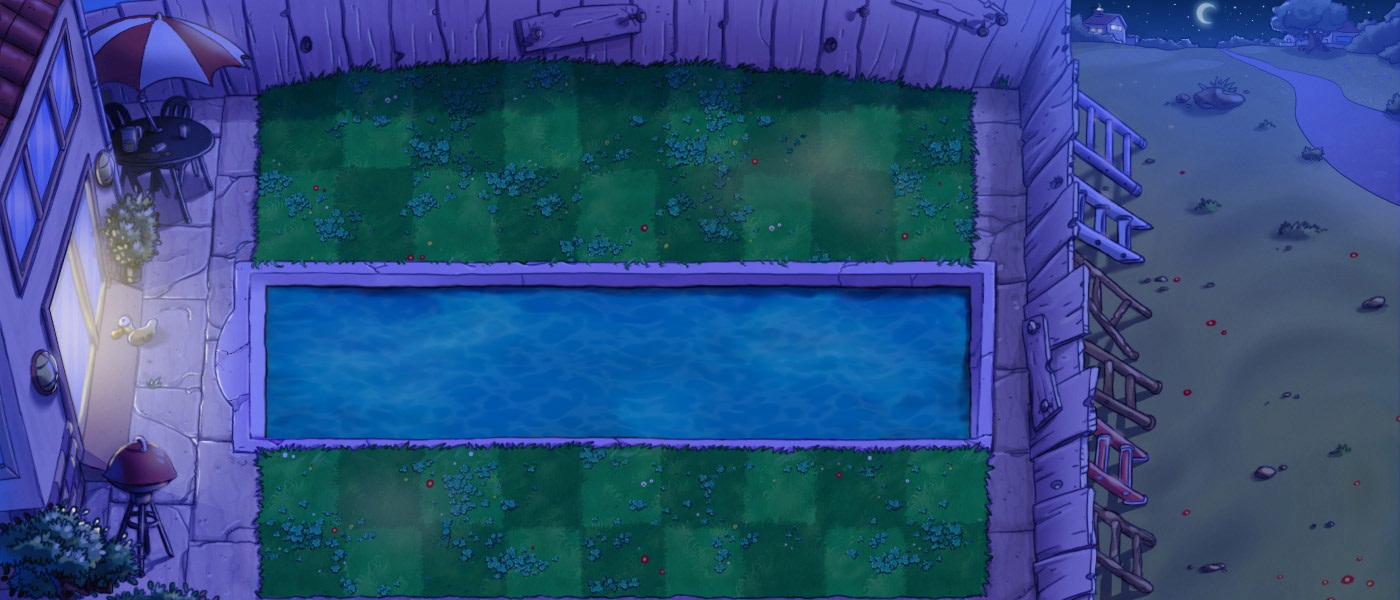 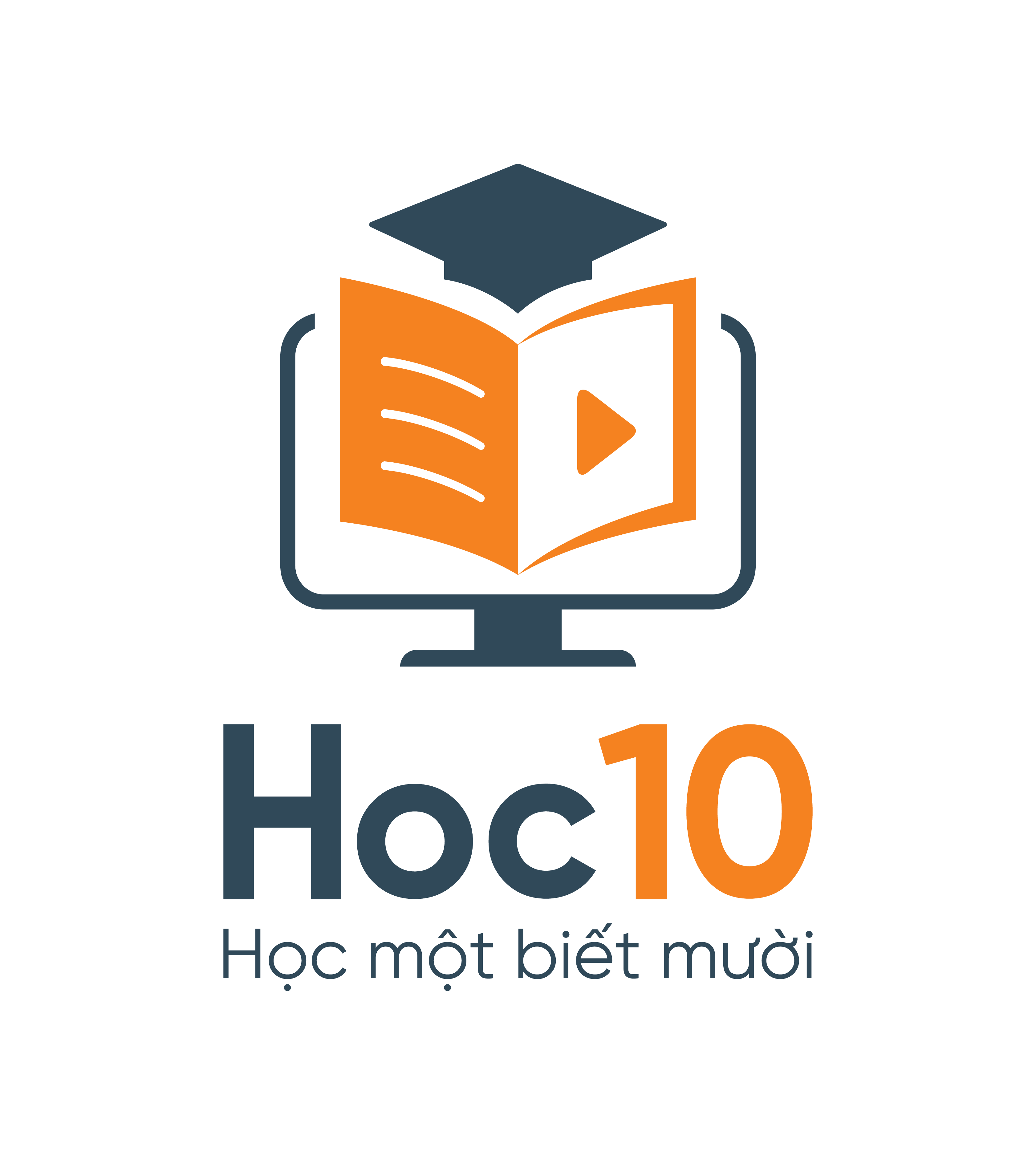 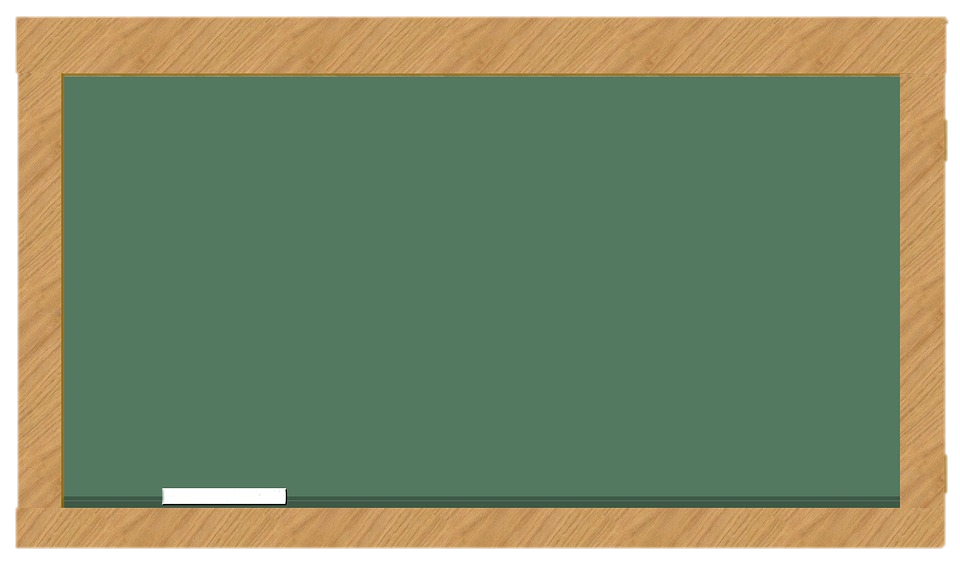 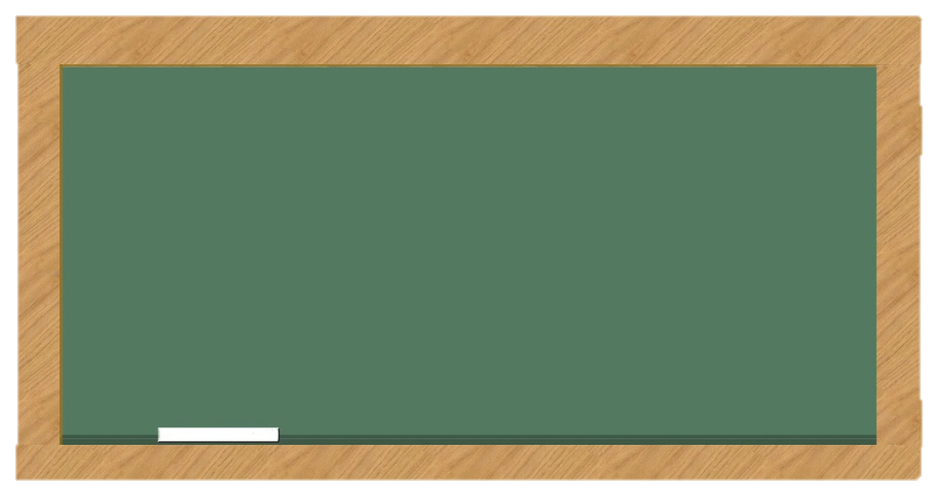 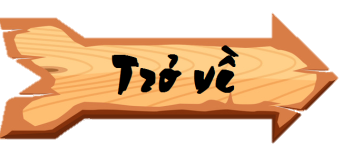 [Speaker Notes: Hướng dẫn: Sau khi HS trả lời đúng, GV click vào Trở về để về màn hình giải cứu.]
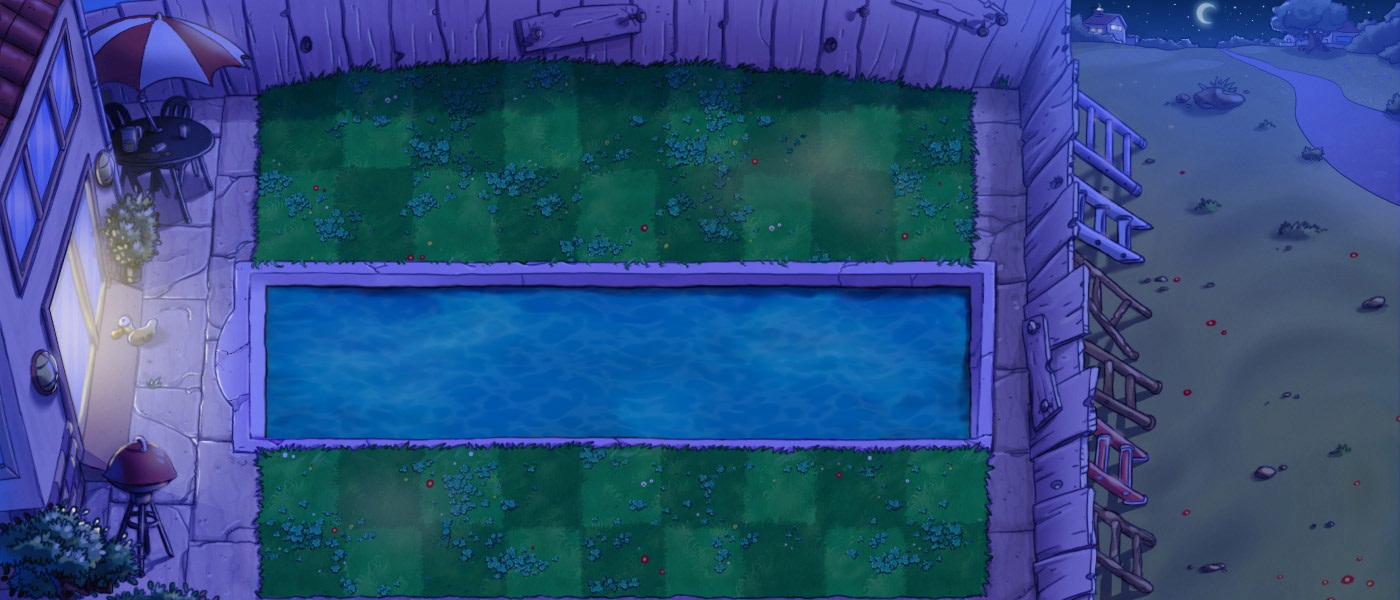 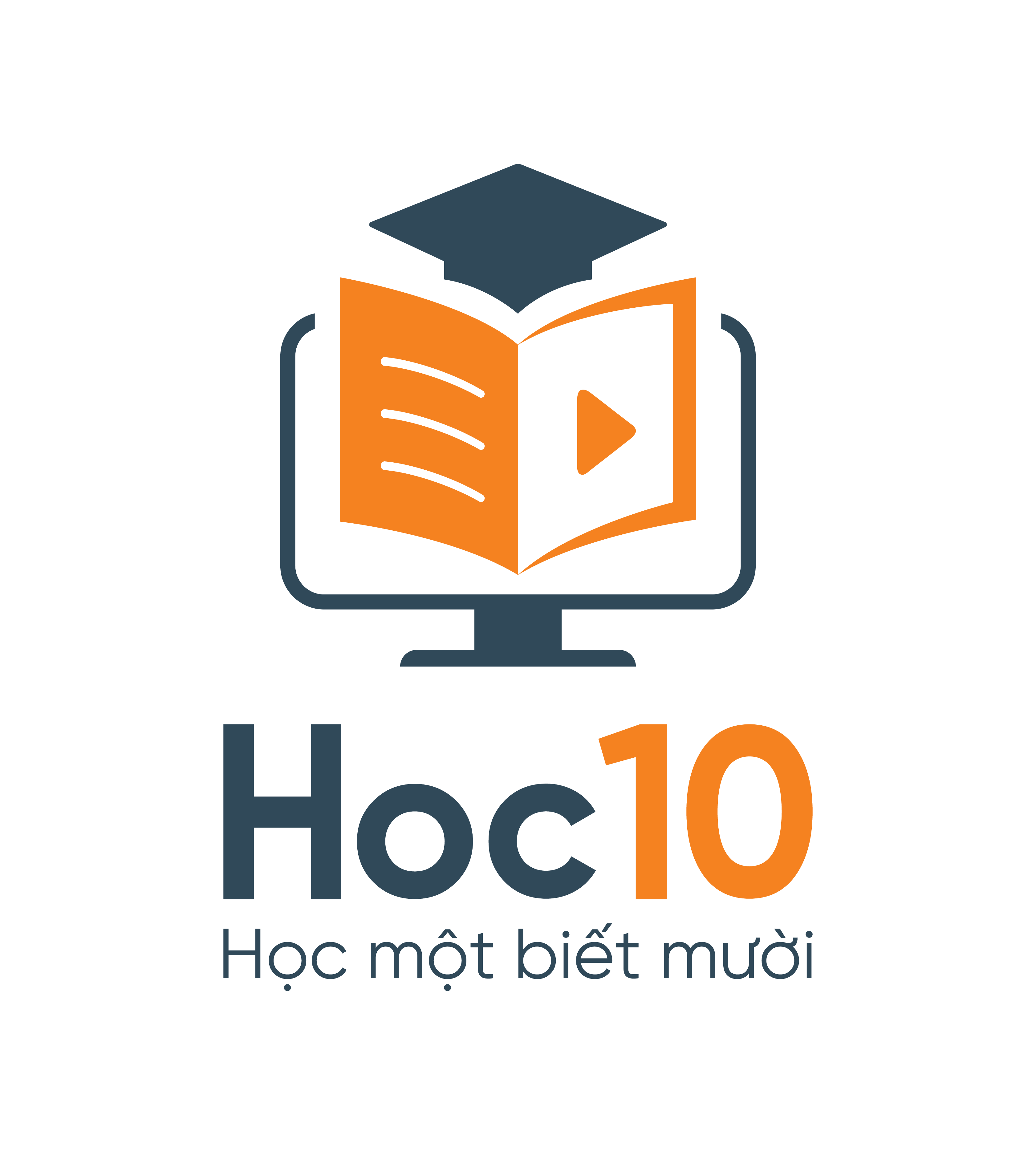 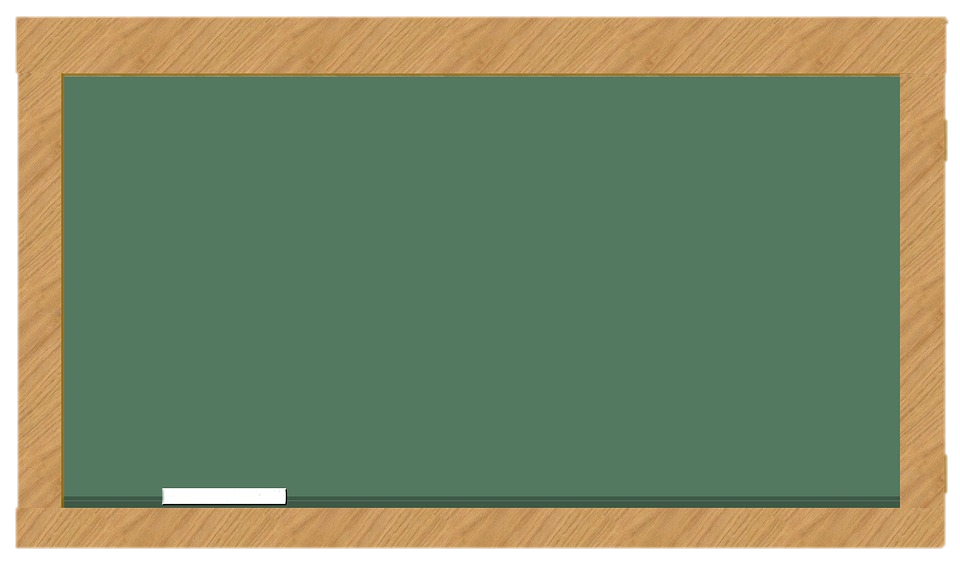 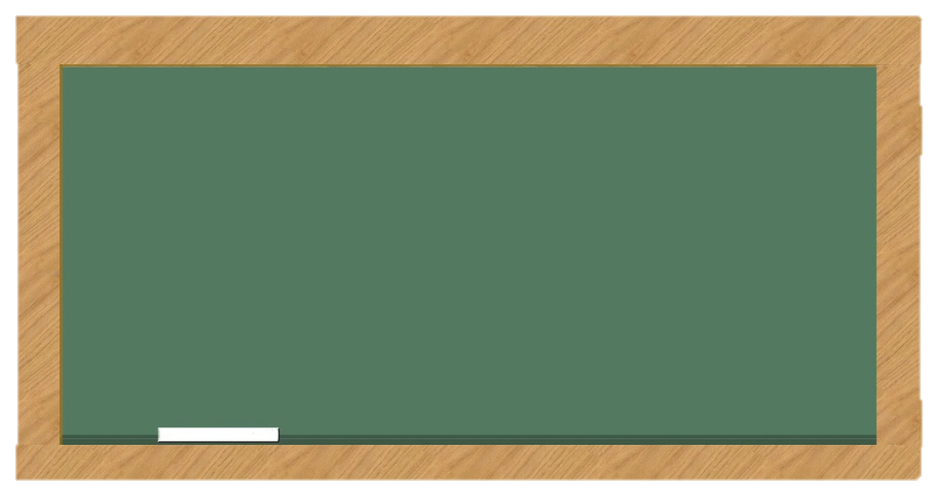 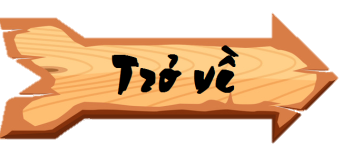 [Speaker Notes: Hướng dẫn: Sau khi HS trả lời đúng, GV click vào Trở về để về màn hình giải cứu.]
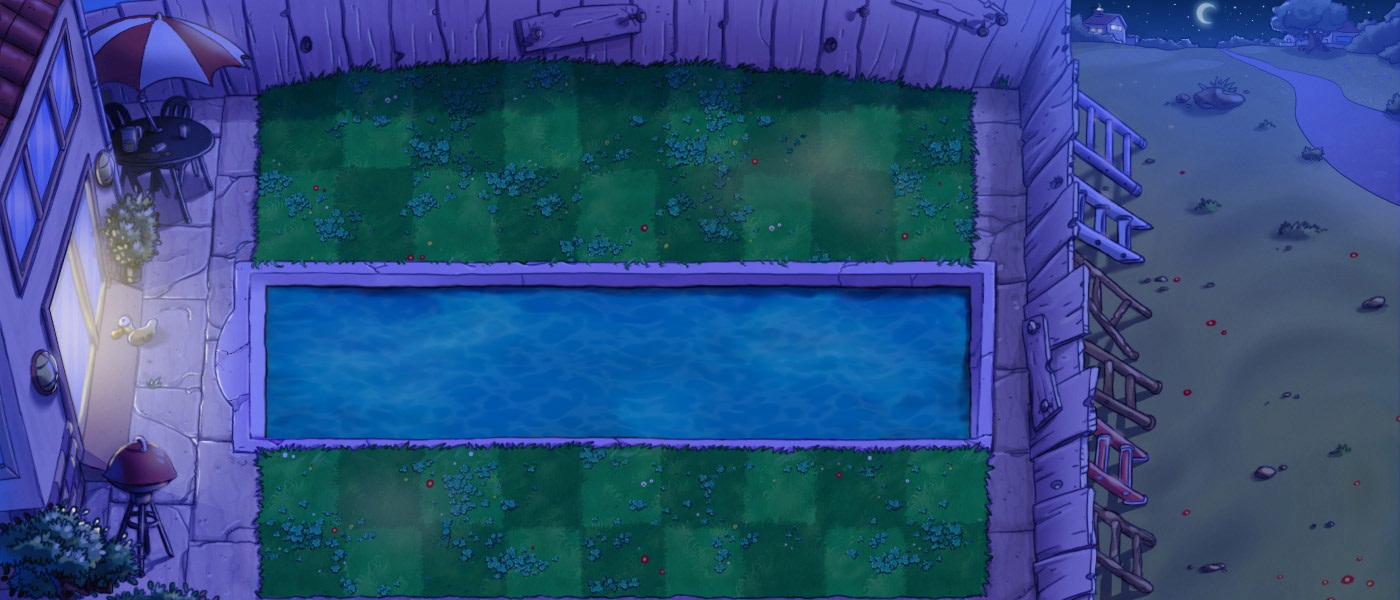 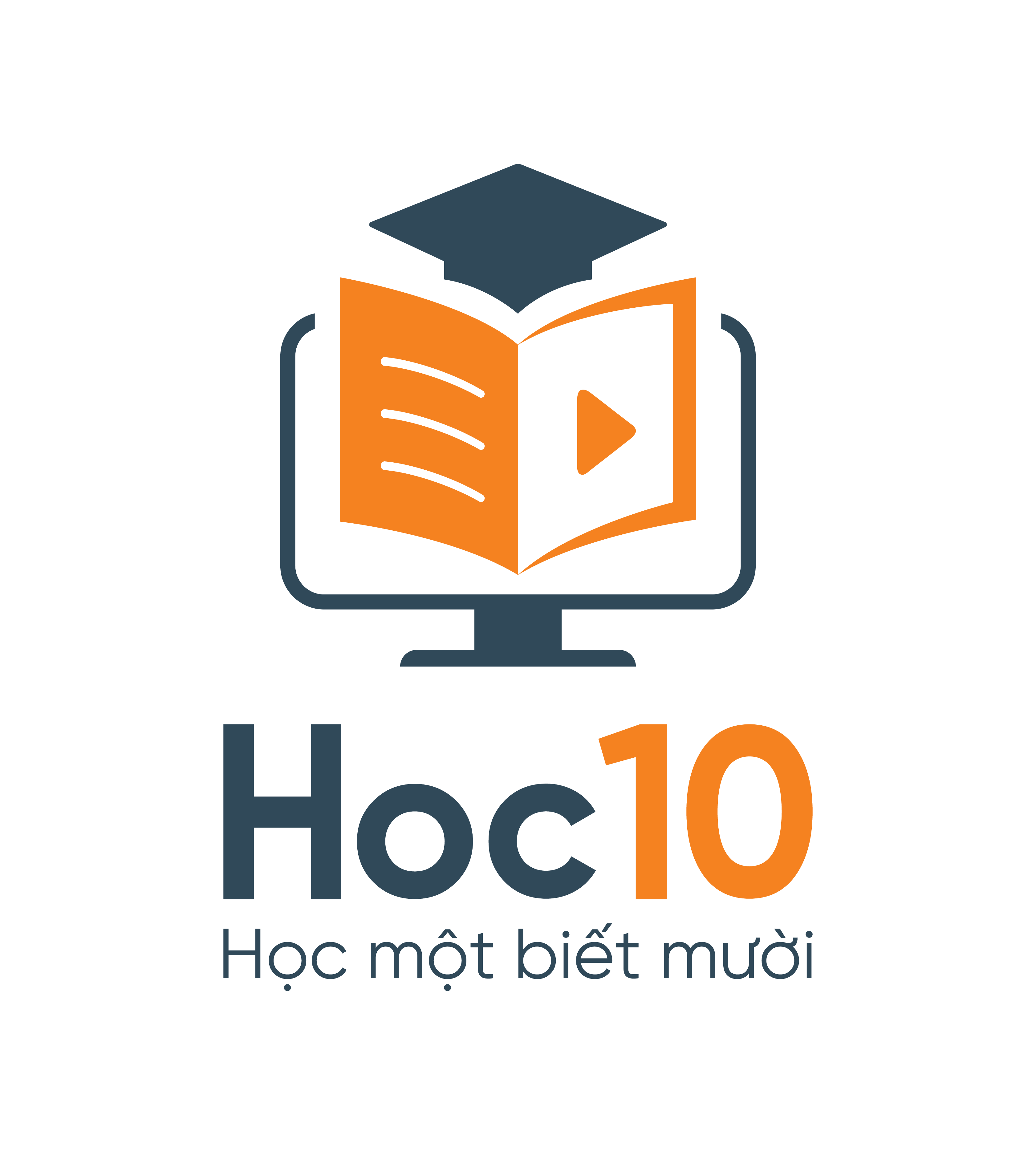 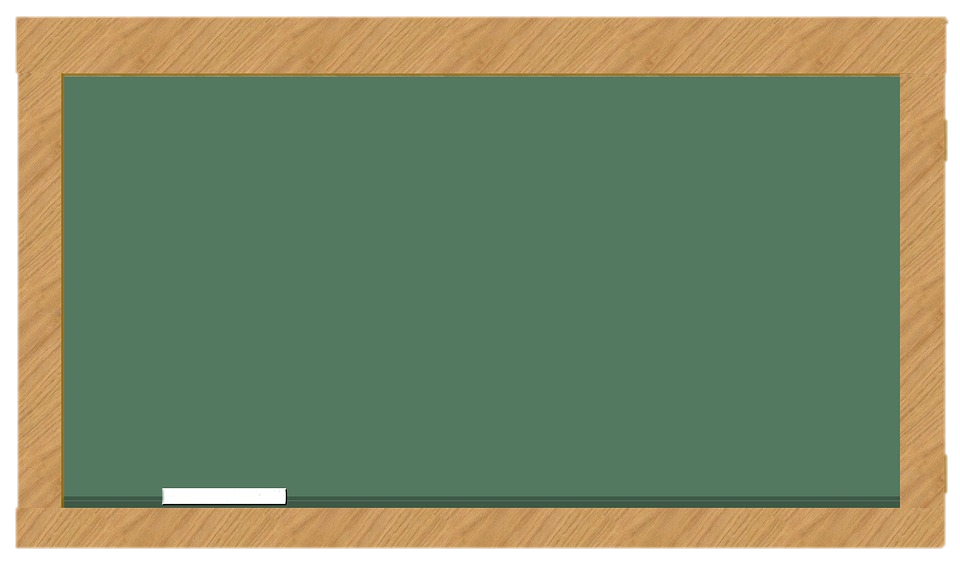 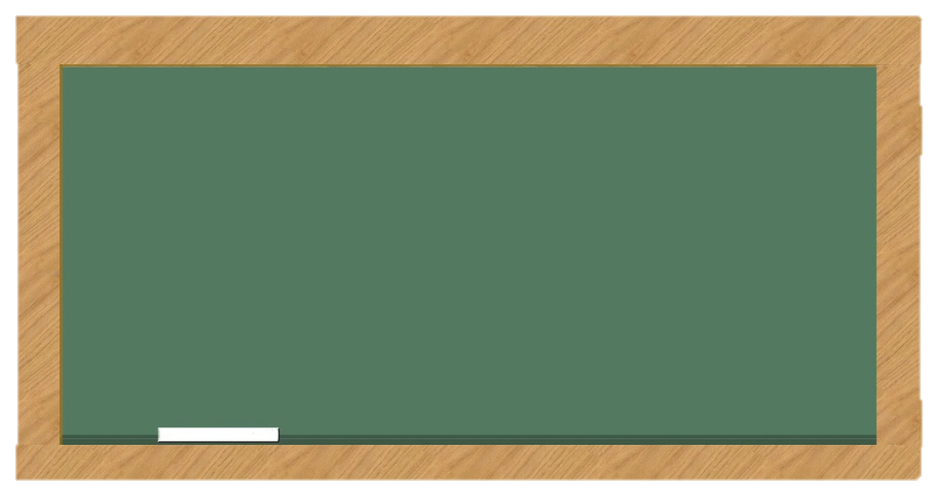 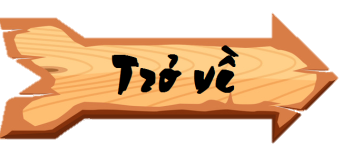 [Speaker Notes: Hướng dẫn: Sau khi HS trả lời đúng, GV click vào Trở về để về màn hình giải cứu.]
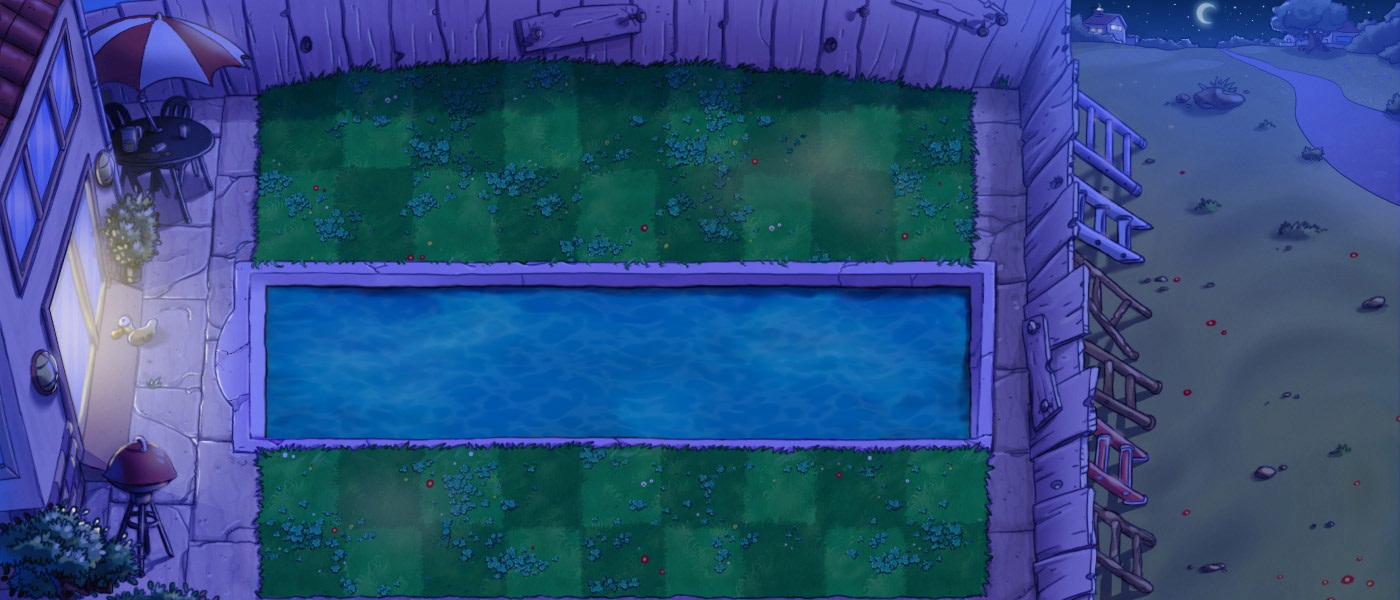 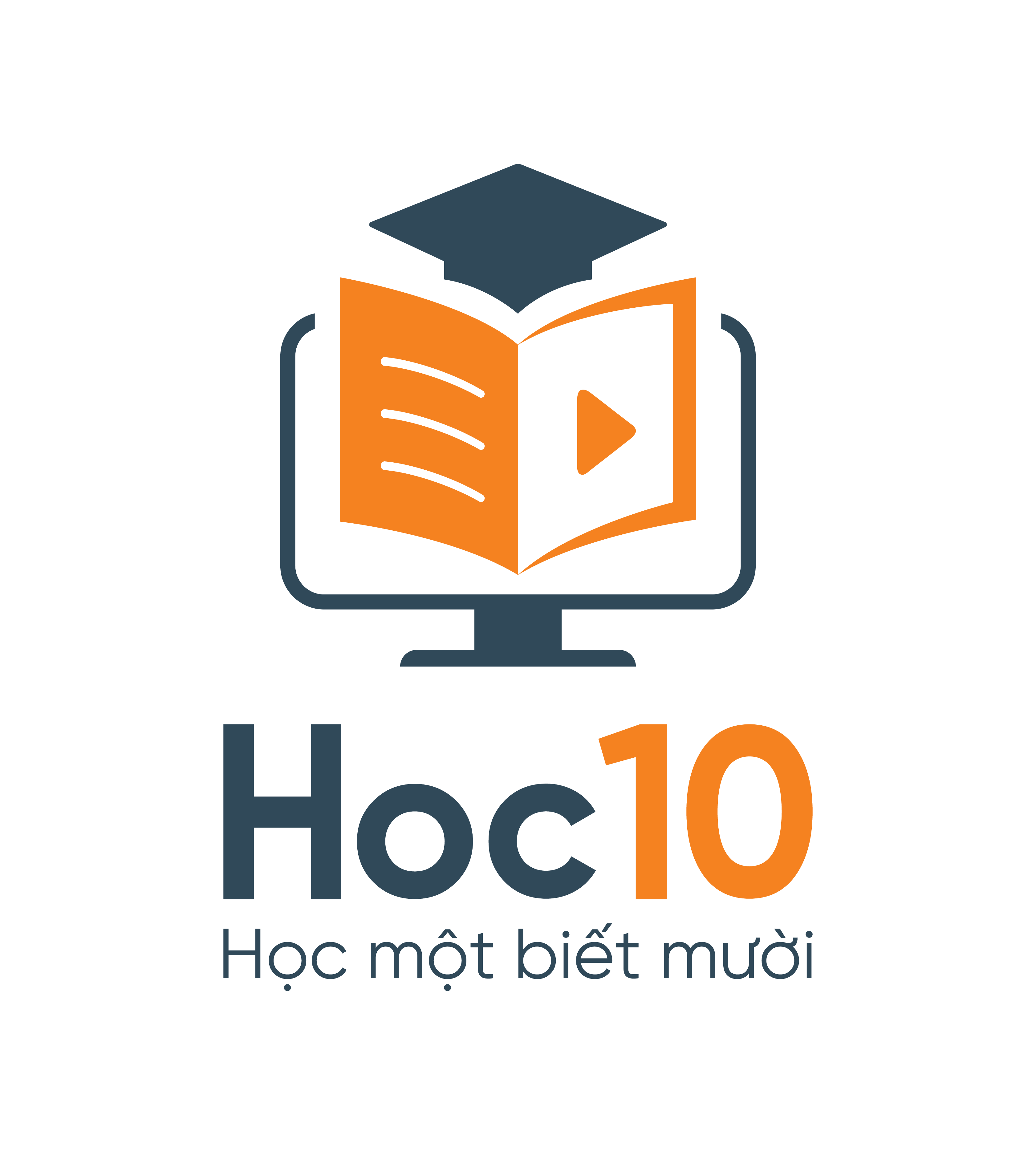 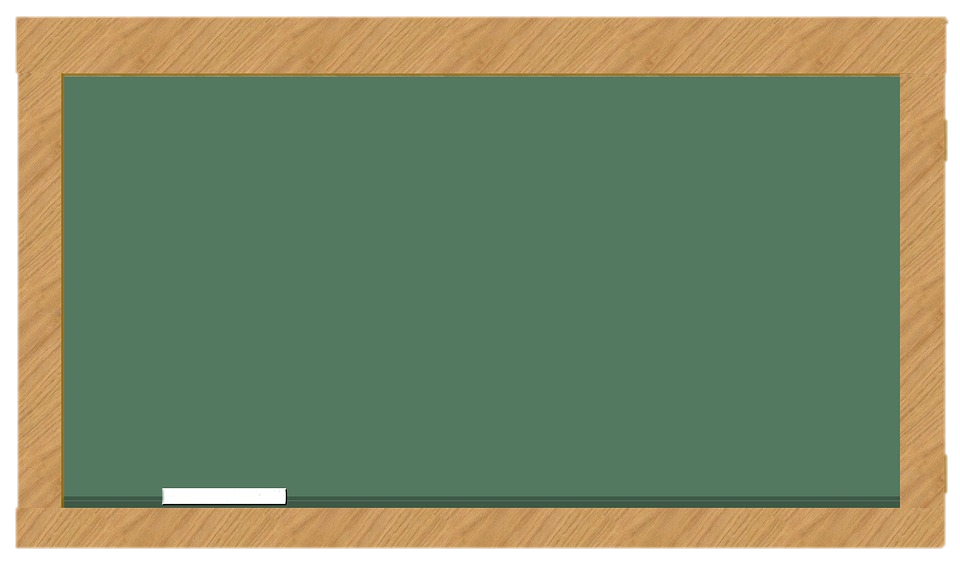 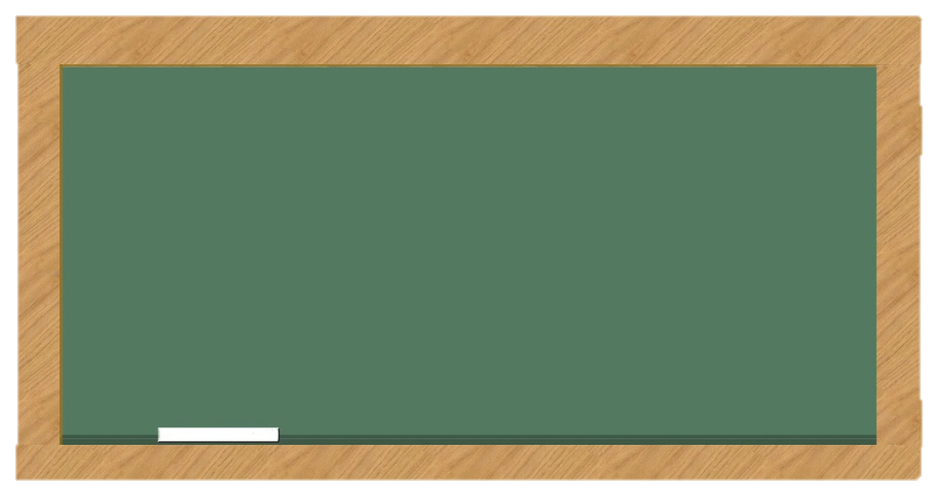 9 : 7 = 1
(dư 2)
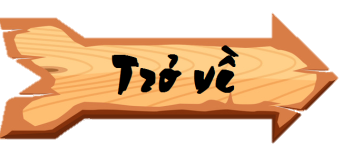 [Speaker Notes: Hướng dẫn: Sau khi HS trả lời đúng, GV click vào Trở về để về màn hình giải cứu.]
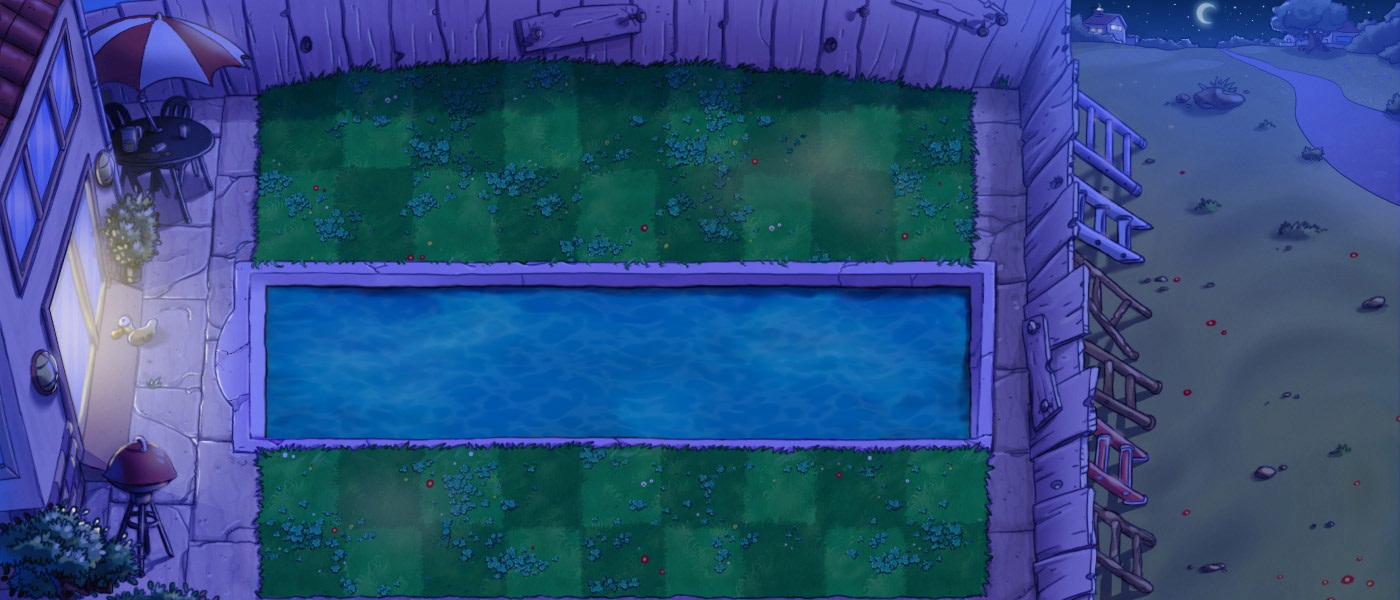 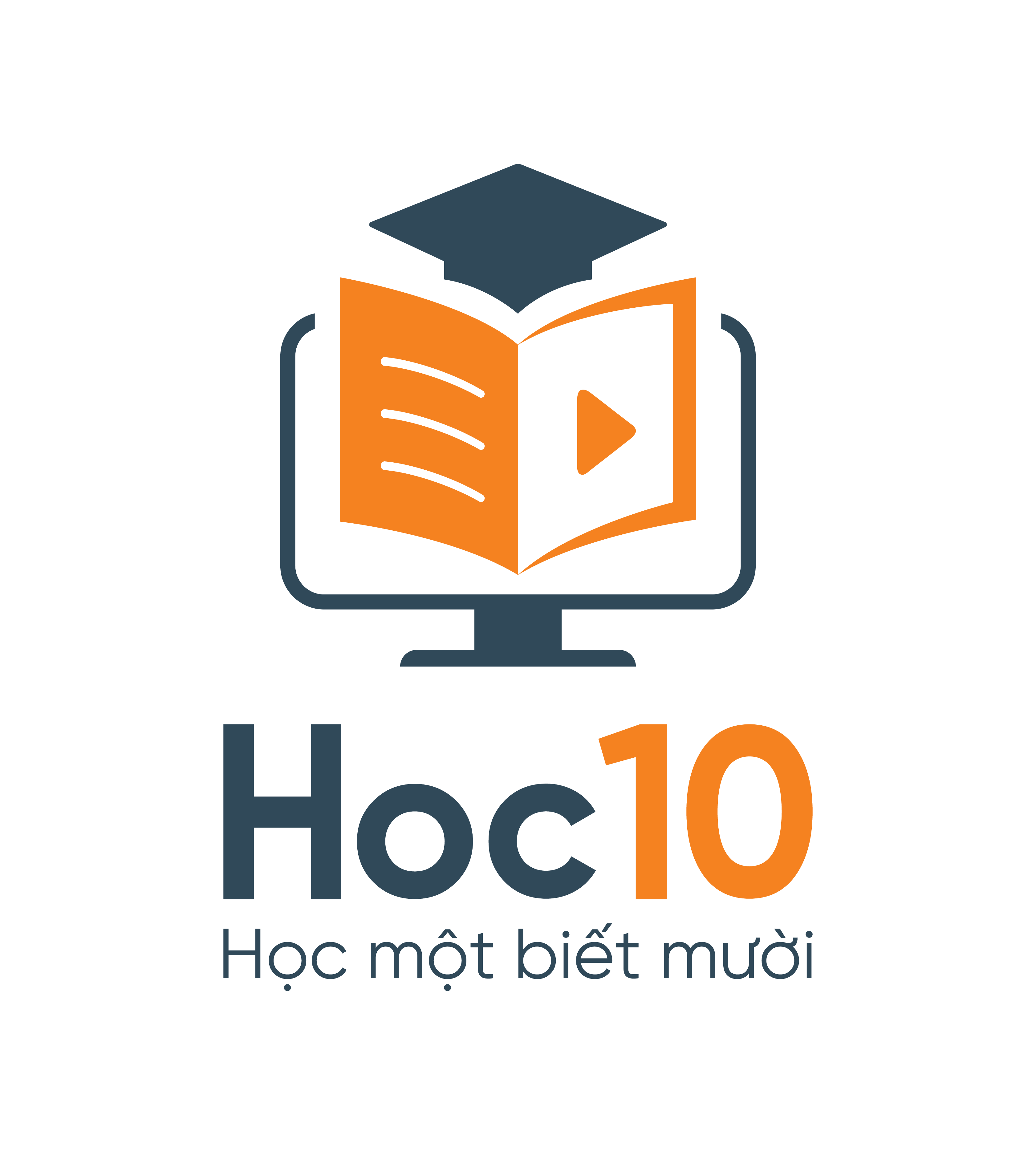 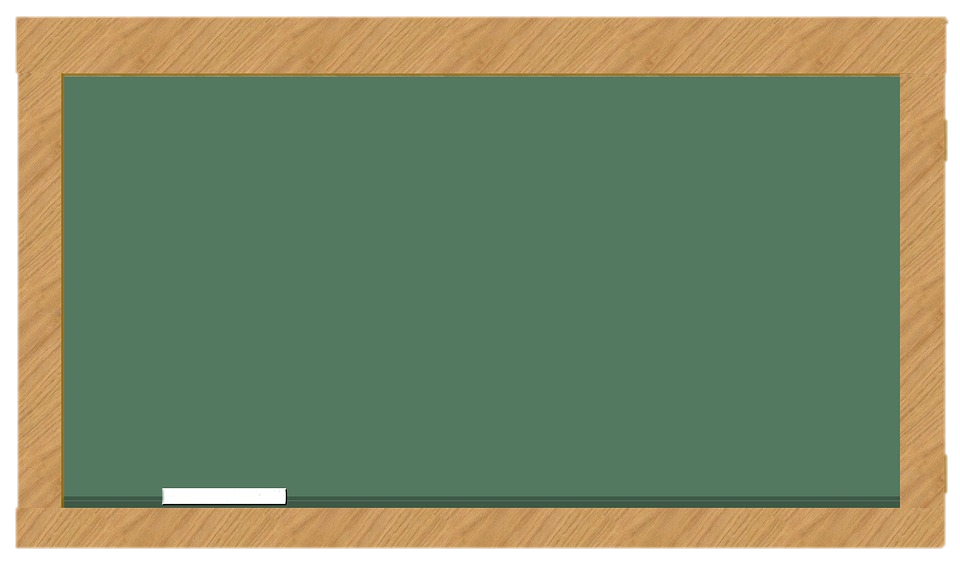 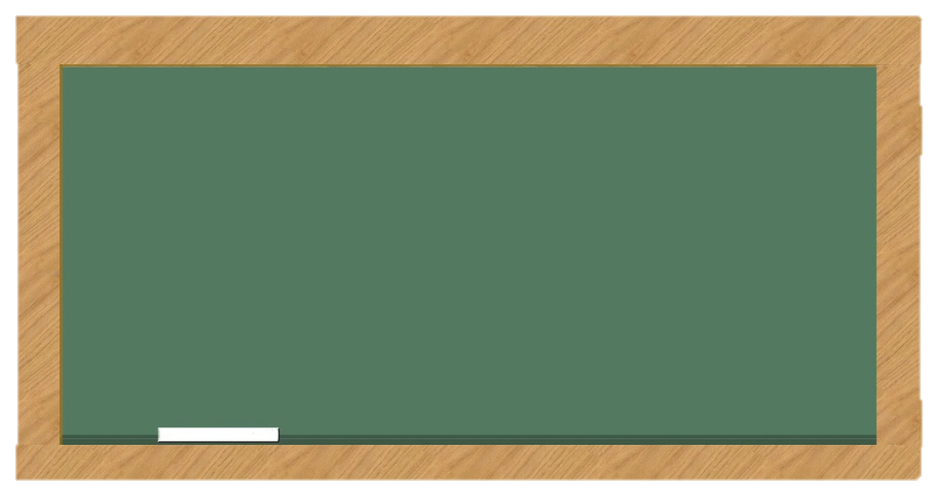 7 : 9 = 0
(dư 7)
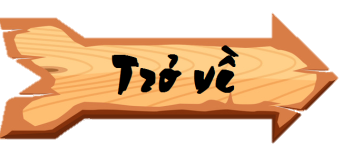 [Speaker Notes: Hướng dẫn: Sau khi HS trả lời đúng, GV click vào Trở về để về màn hình giải cứu.]
Ấn để đến trang sách
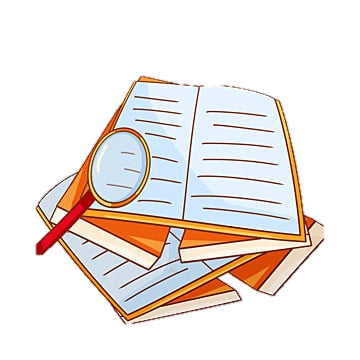 Tính
1
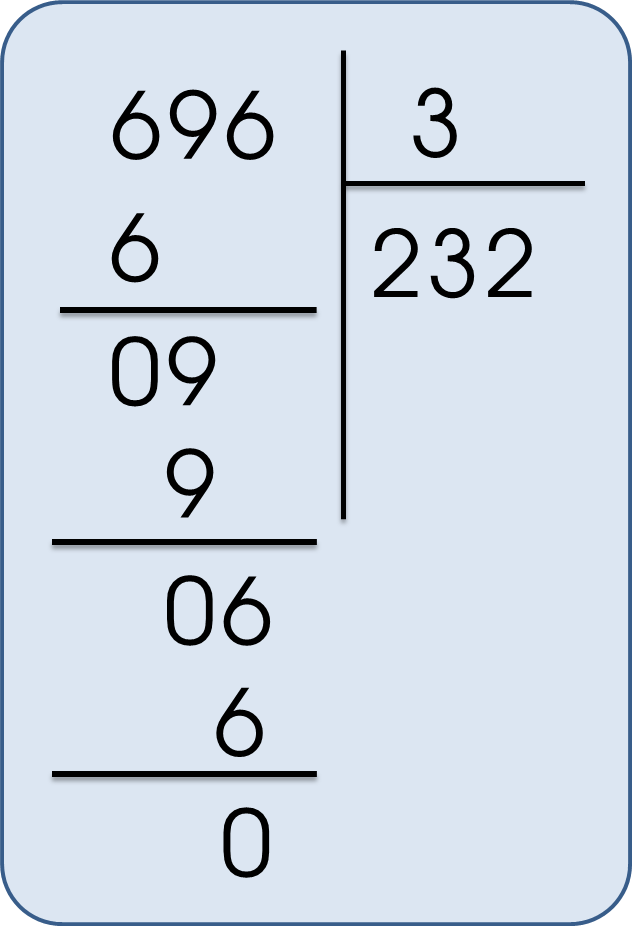 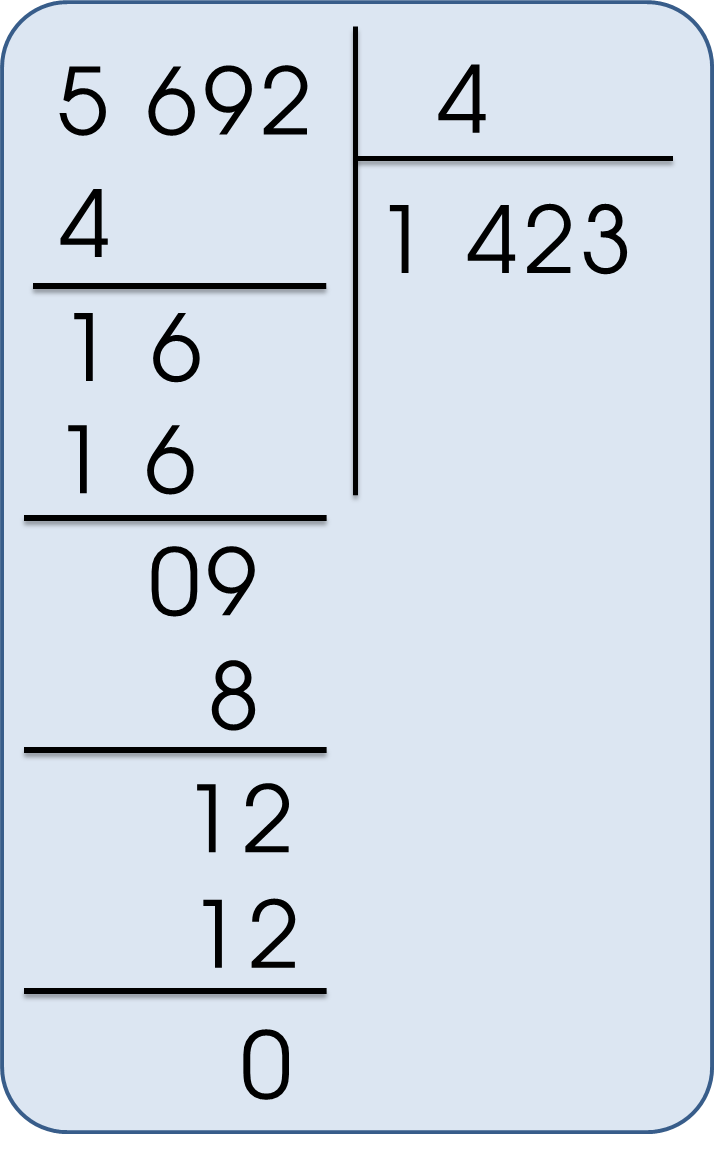 Tính
1
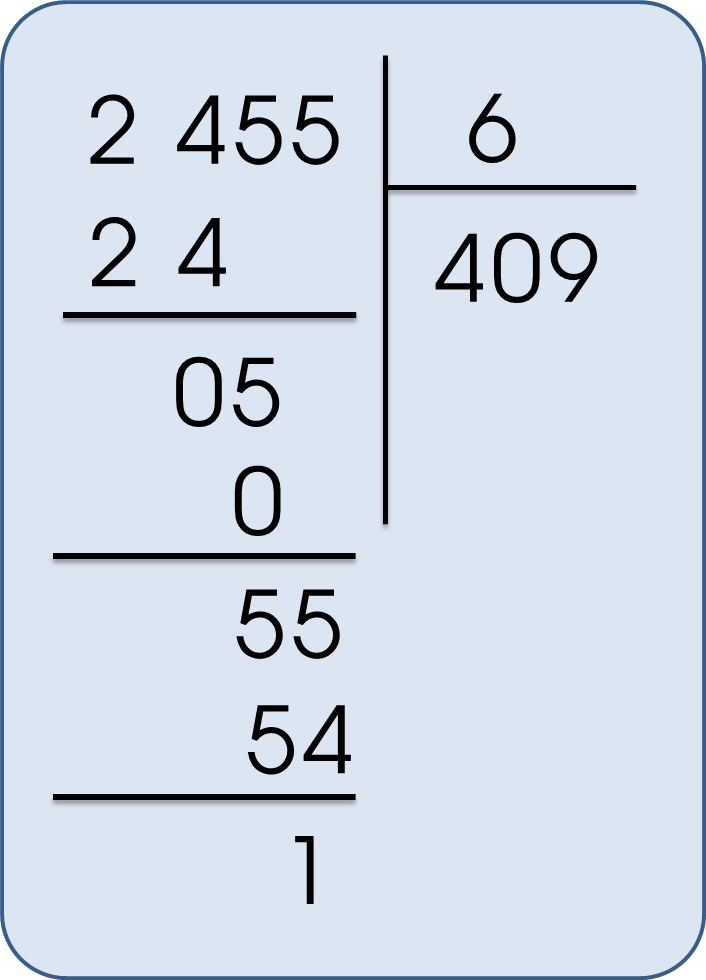 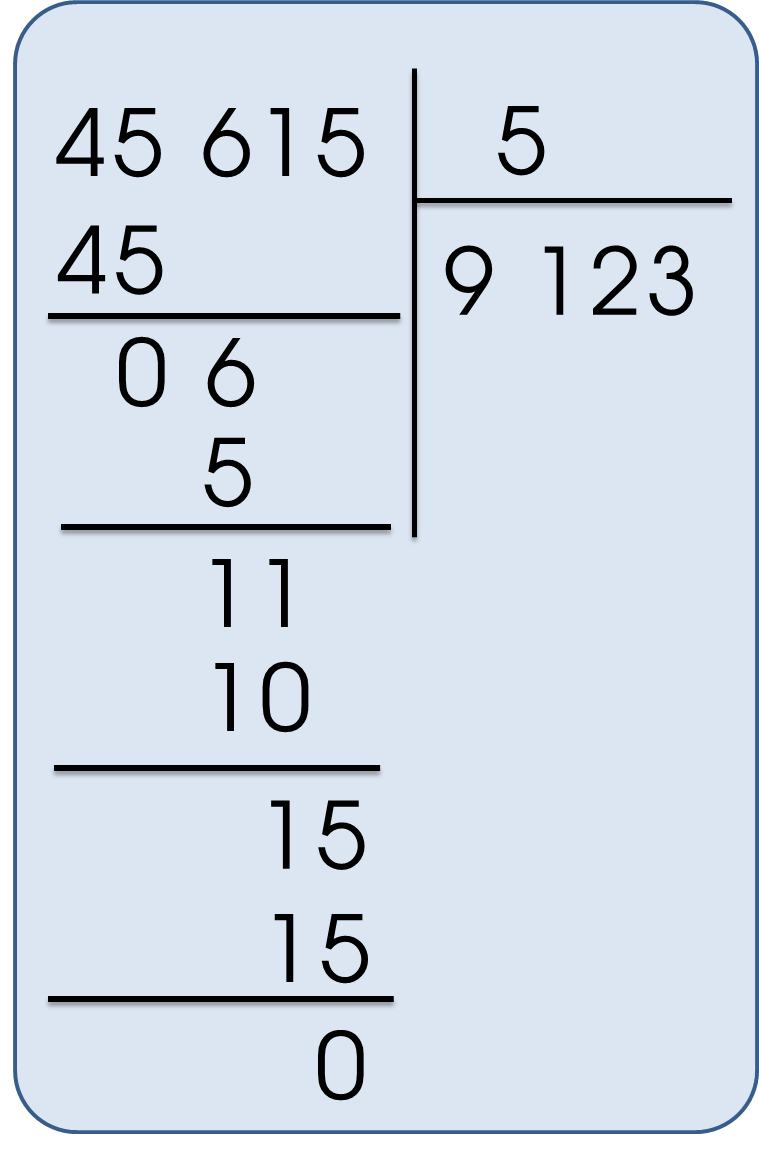 Đặt tính rồi tính
2
Đặt tính rồi tính
2
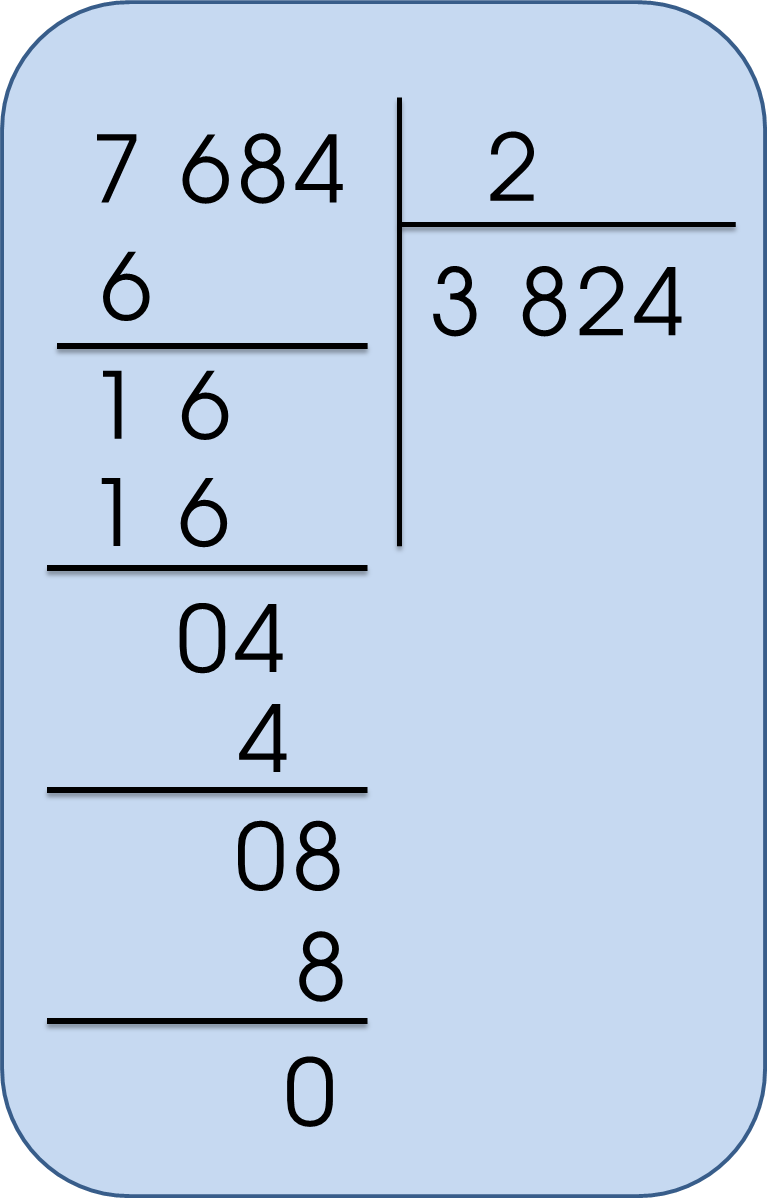 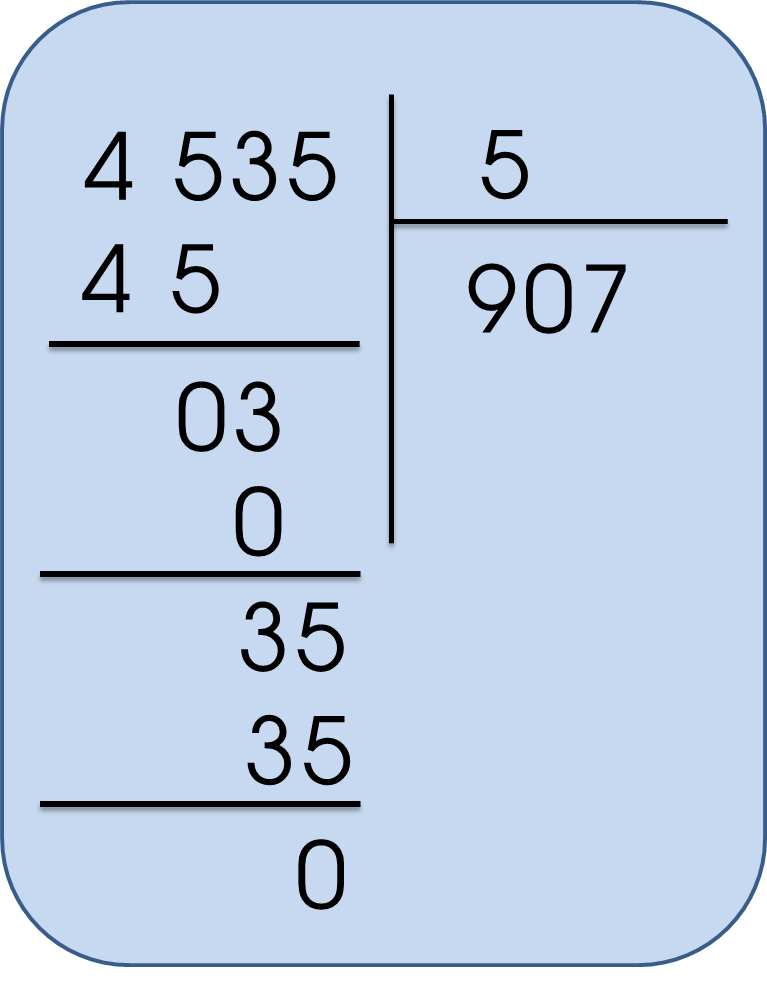 Trả lời
Đặt tính rồi tính
2
Trả lời
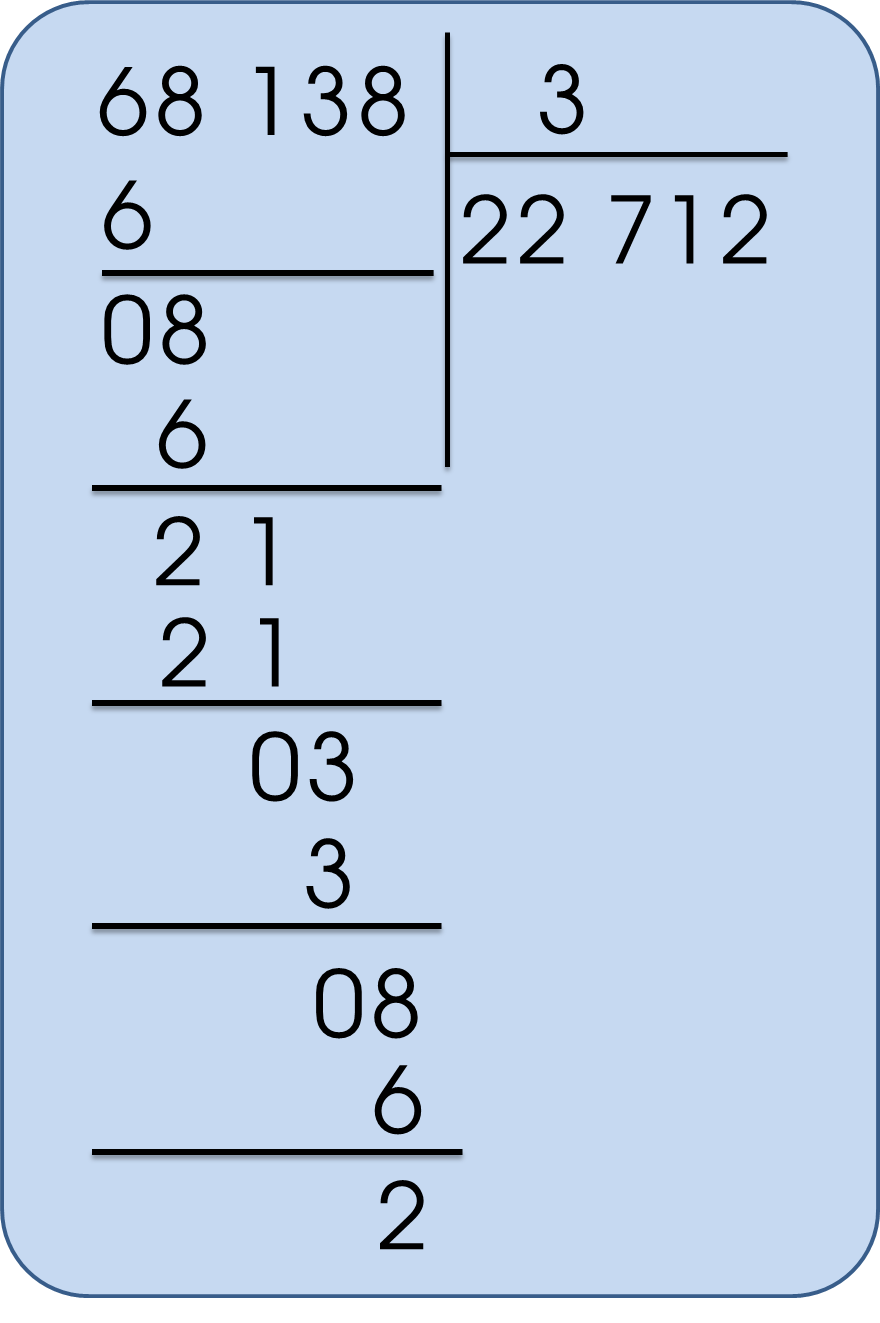 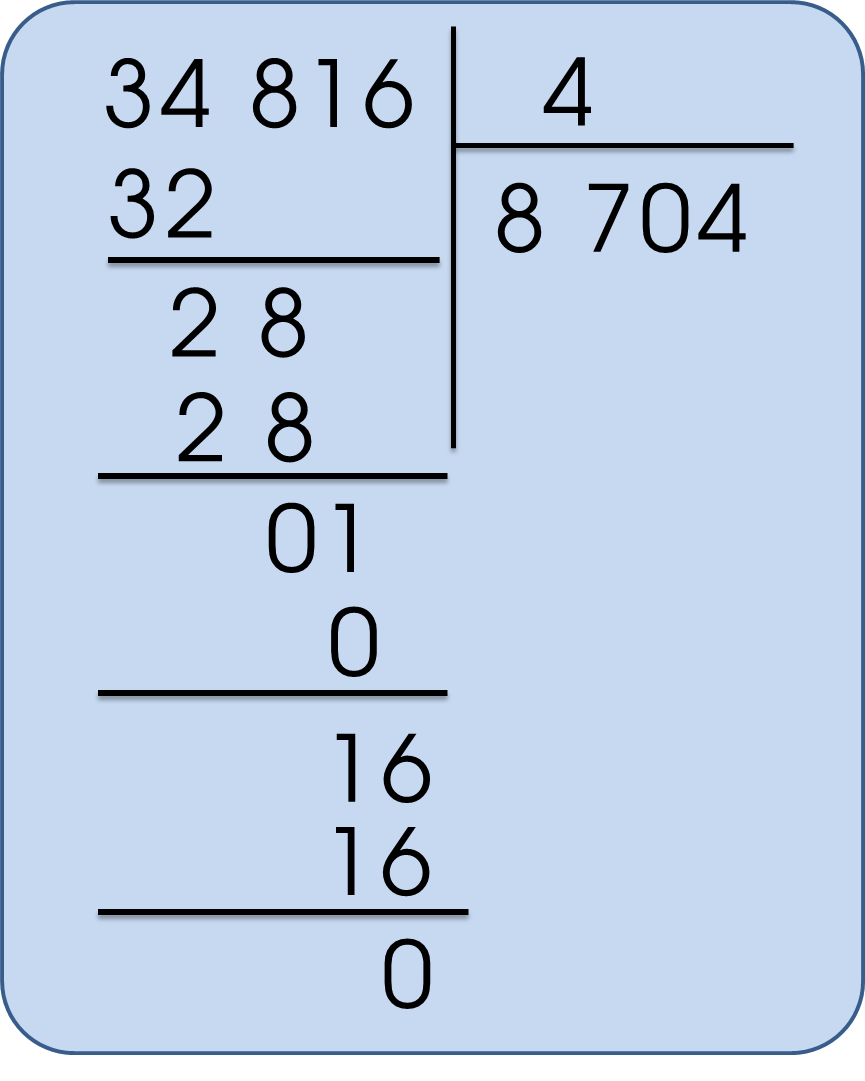 Tính nhẩm (theo mẫu)
3
8 000 : 2
40 000 : 5
36 000 : 9
42 000 : 7
= 4 000
= 4 000
= 8 000
= 6 000
12 000 : 4 = ?
Nhẩm: 12 nghìn : 4 = 3 nghìn
Vậy 12 000 : 4 = 3 000
Qua bài học hôm nay, các em biết thêm được điều gì?
Khi thực hiện phép chia số có nhiều chữ số cho số có một chữ số, em nhắn bạn cần lưu ý những gì?
HƯỚNG DẪN VỀ NHÀ
Ôn lại cách đặt tính rồi tính và tự nêu ví dụ về phép chia có nhiều chữ số với số có một chữ số trong phạm vi 100 000 và thực hiện tính toán.
Để kết nối cộng đồng giáo viên và nhận thêm nhiều tài liệu giảng dạy, 
mời quý thầy cô tham gia Group Facebook
theo đường link:
Hoc10 – Đồng hành cùng giáo viên tiểu học
Hoặc truy cập qua QR code
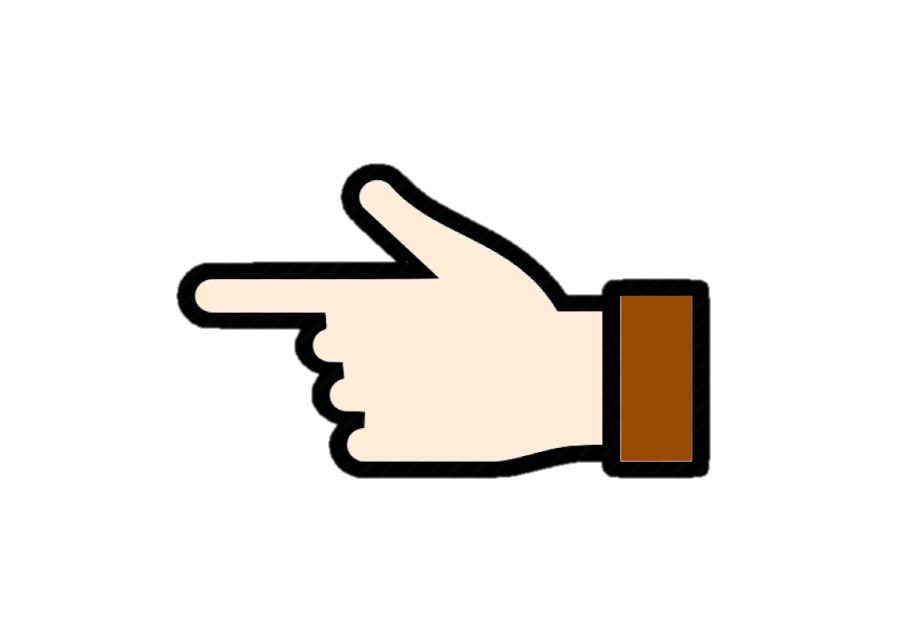 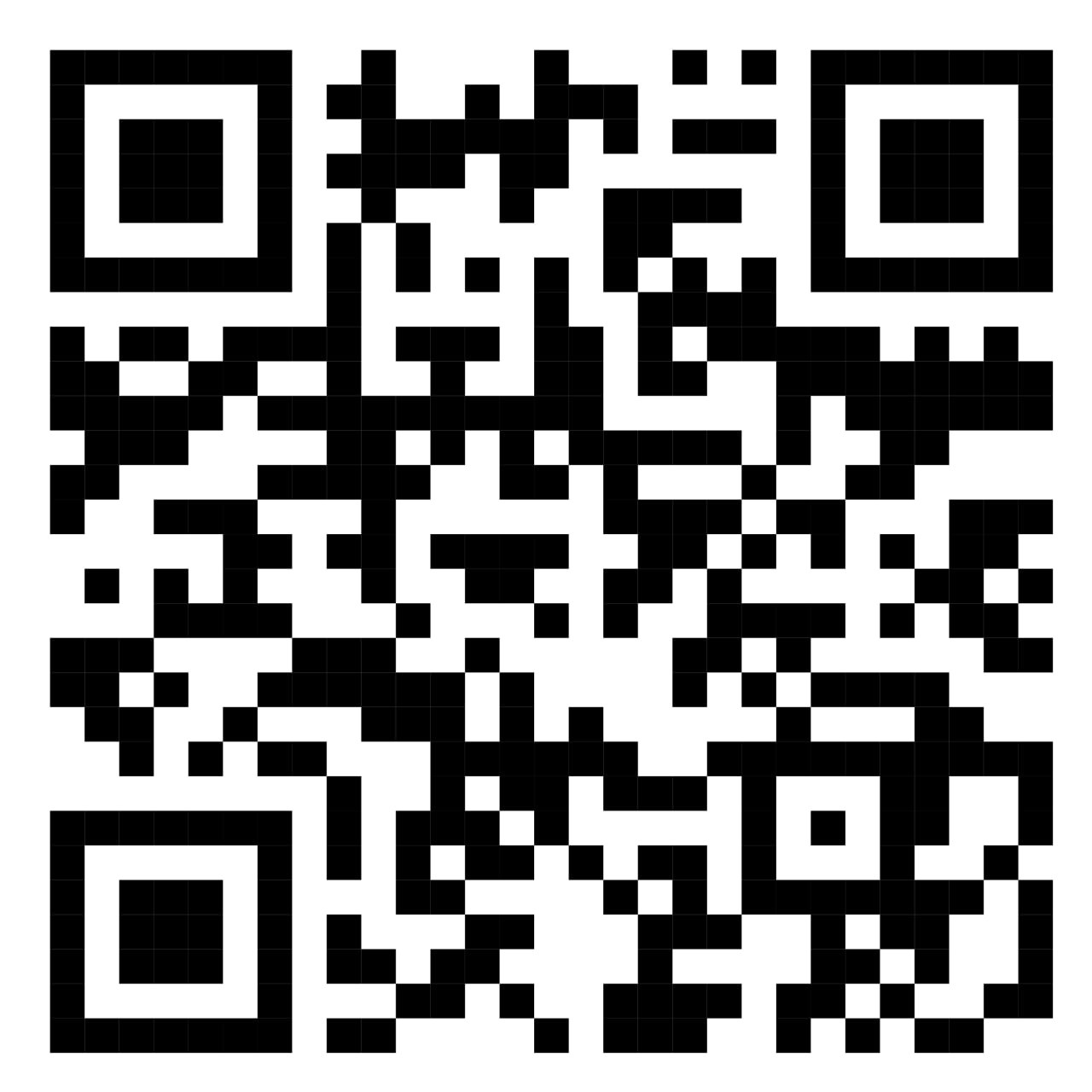